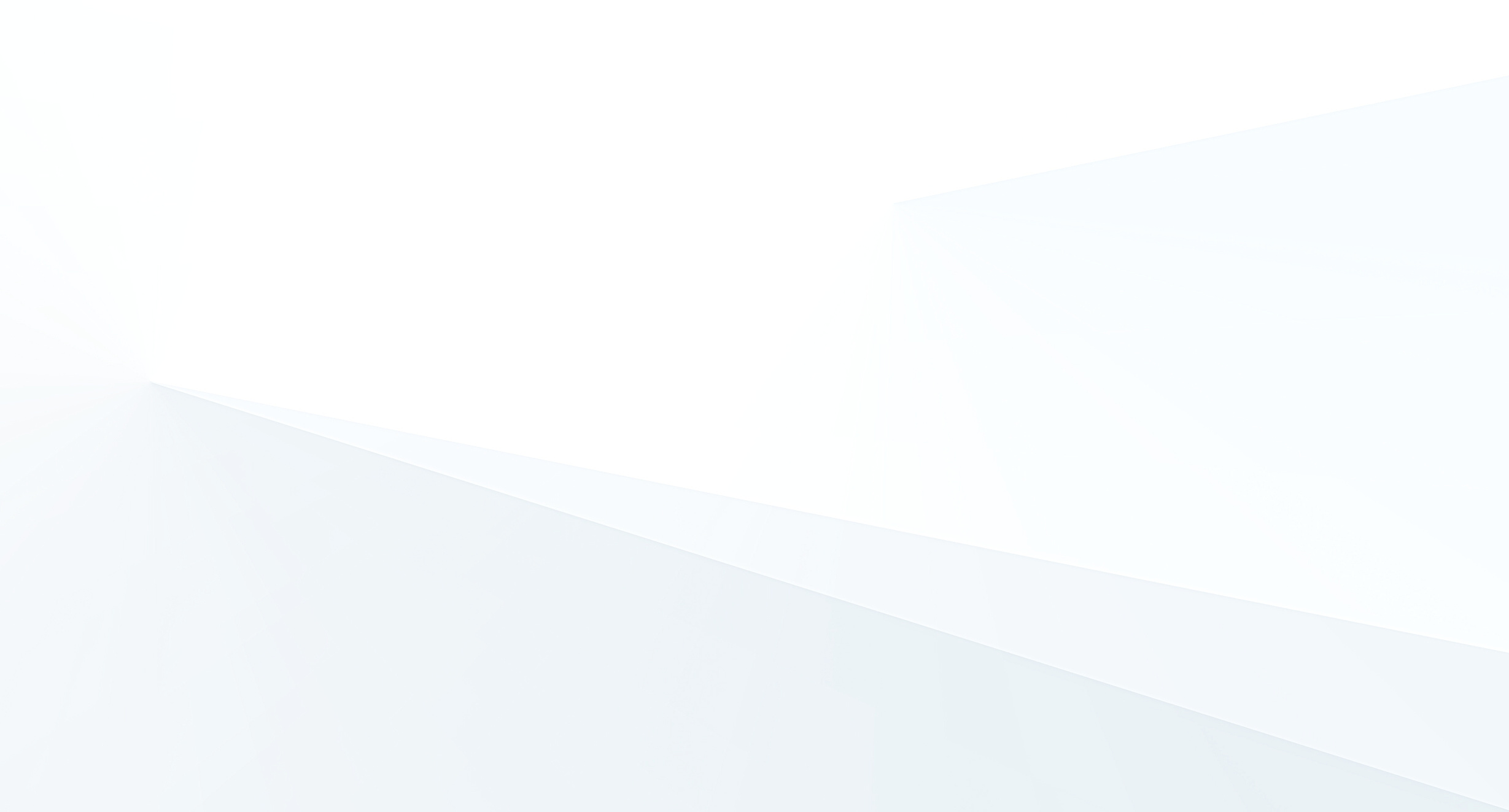 The Belgian association of surface finishing of 
of materials
VOM defends the market and boosts your business
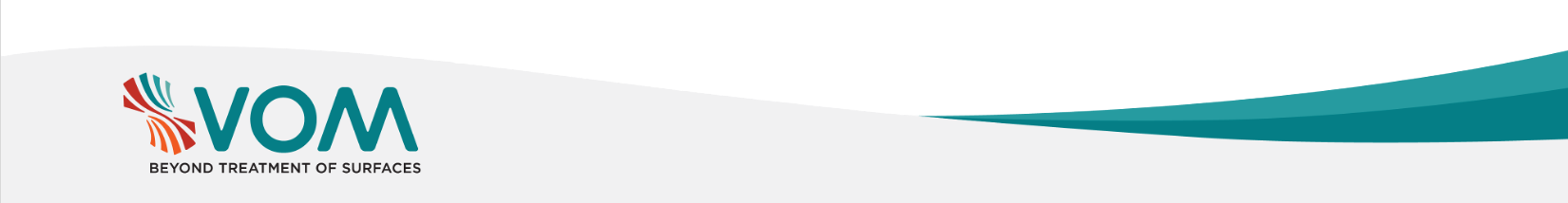 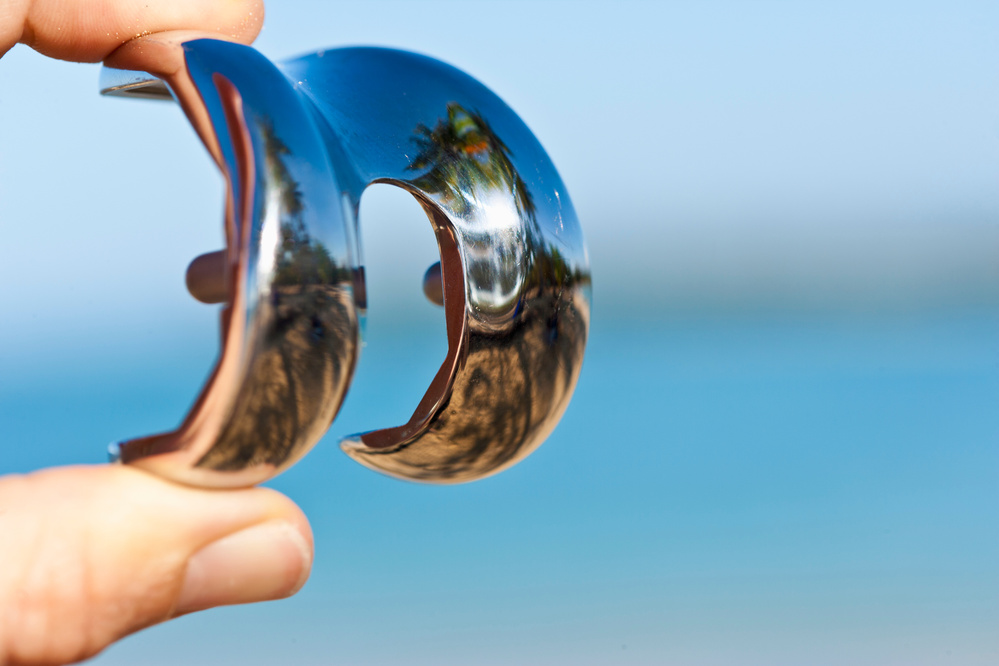 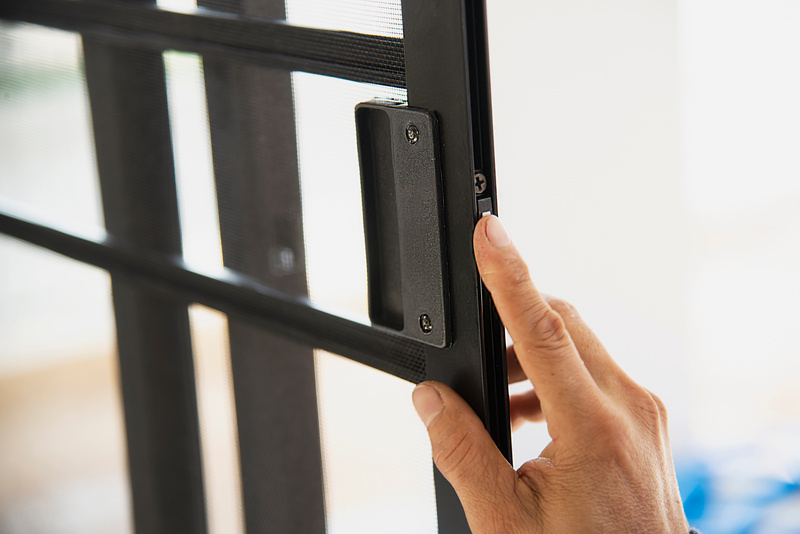 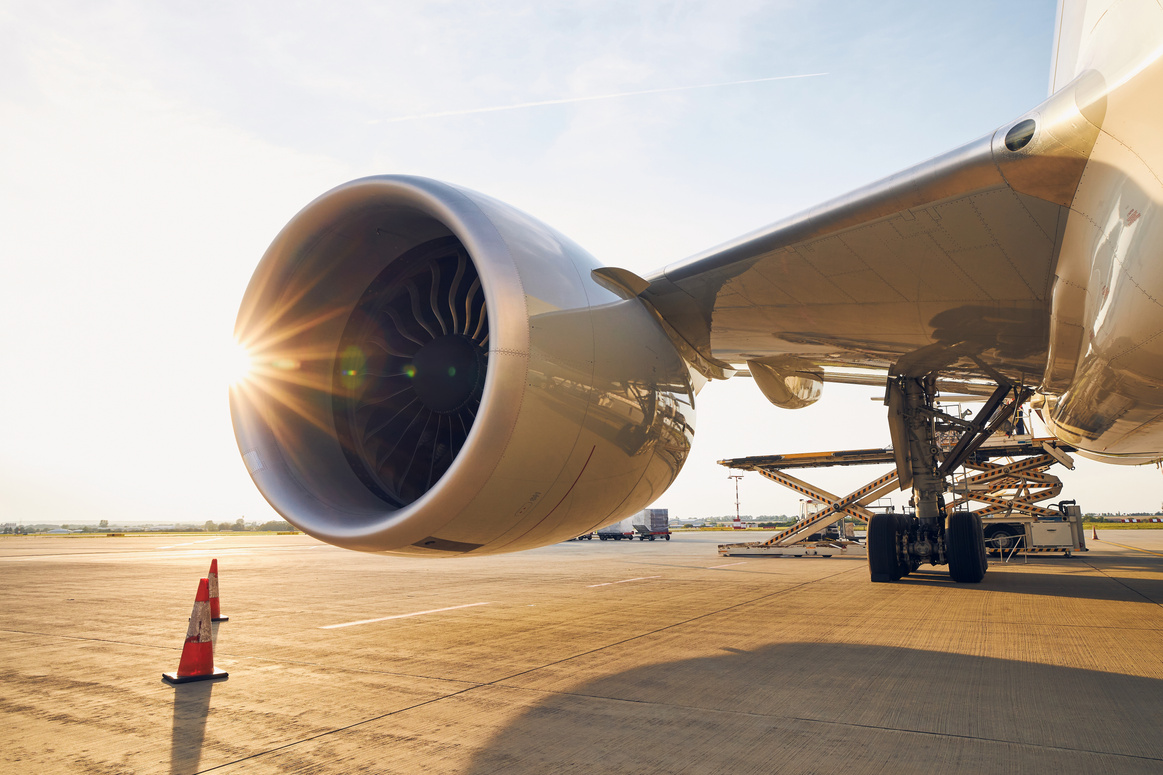 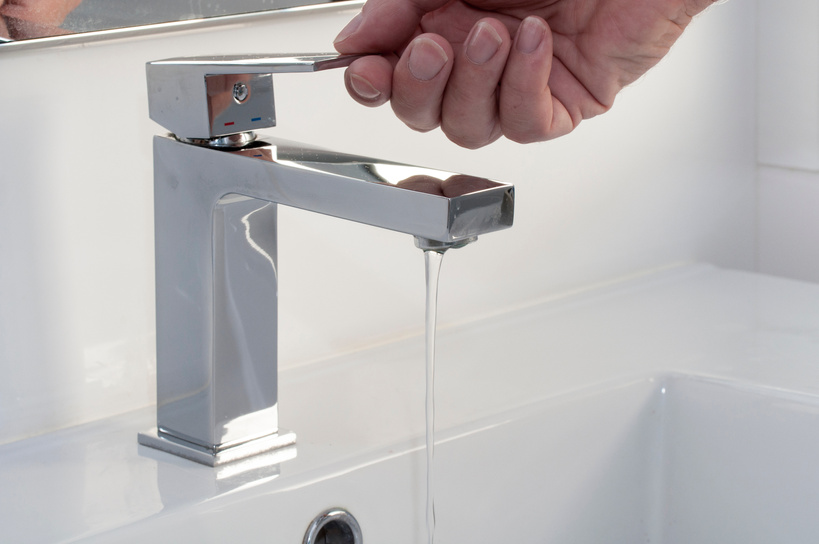 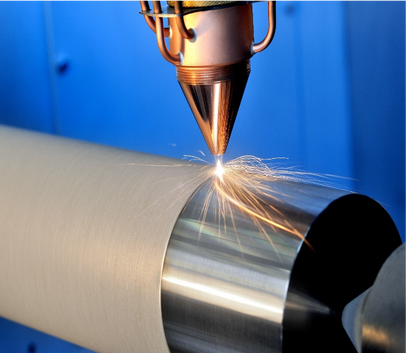 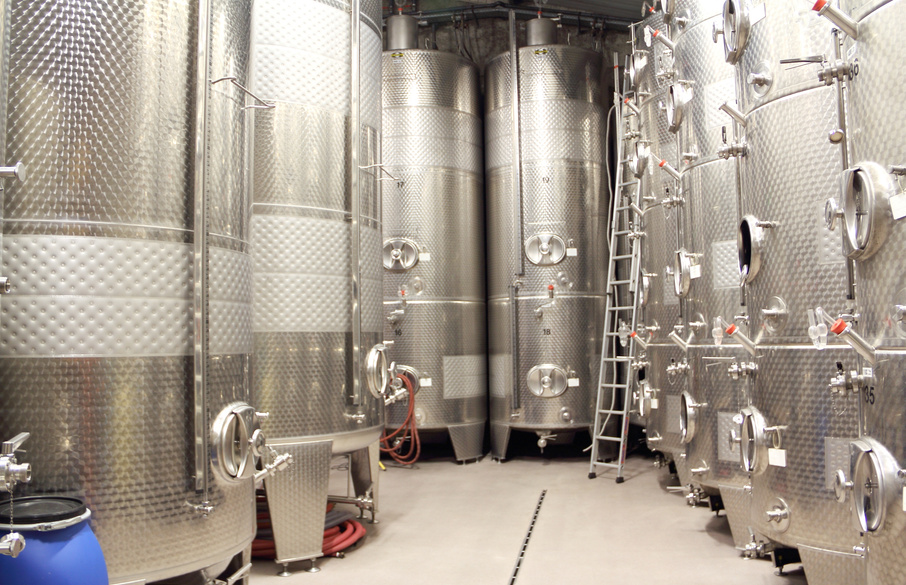 Surface finishing = omnipresent technology
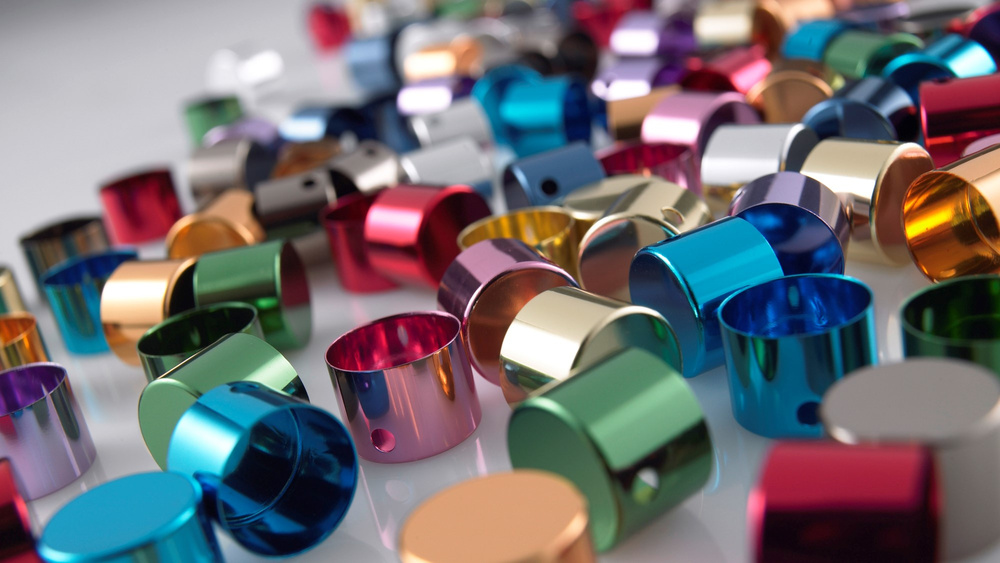 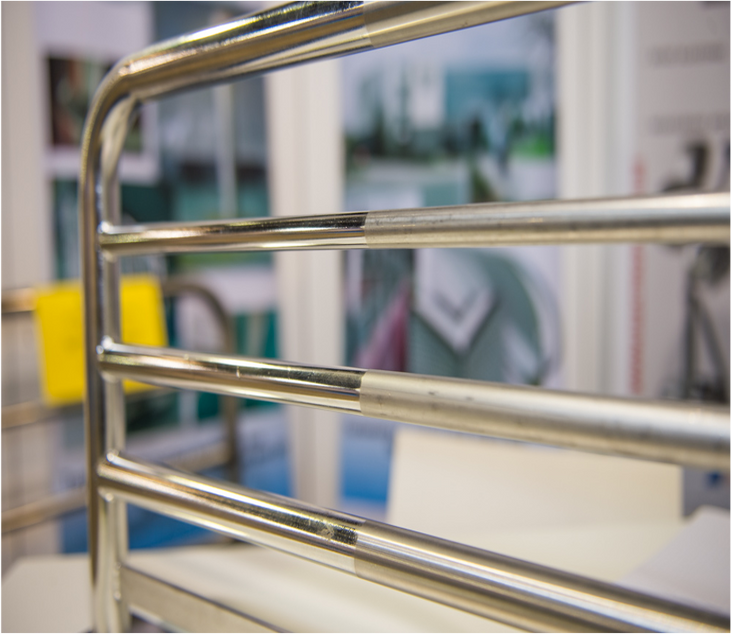 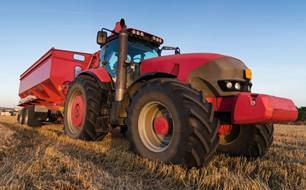 Aeronautics
Agri-food
Architecture
Military
Automotive
Building 
Foundry
Construction
Design
(micro)Electronics
Life sciences
Machinery
Medical
Metallurgy
Transportation
...
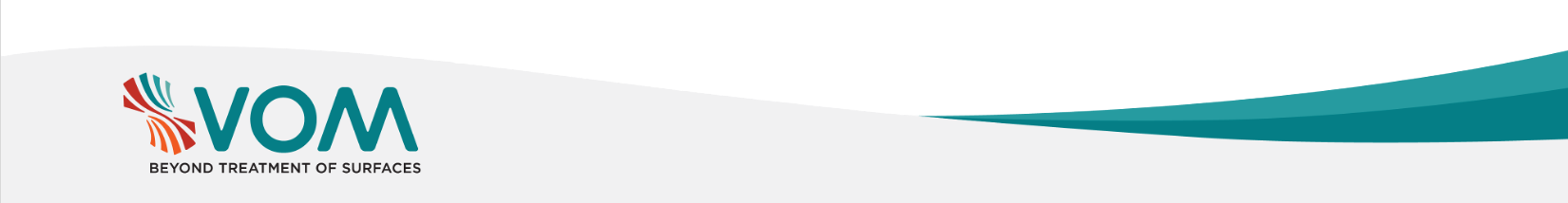 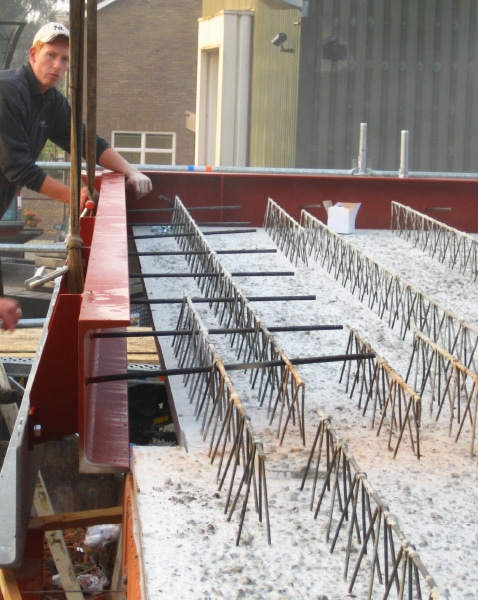 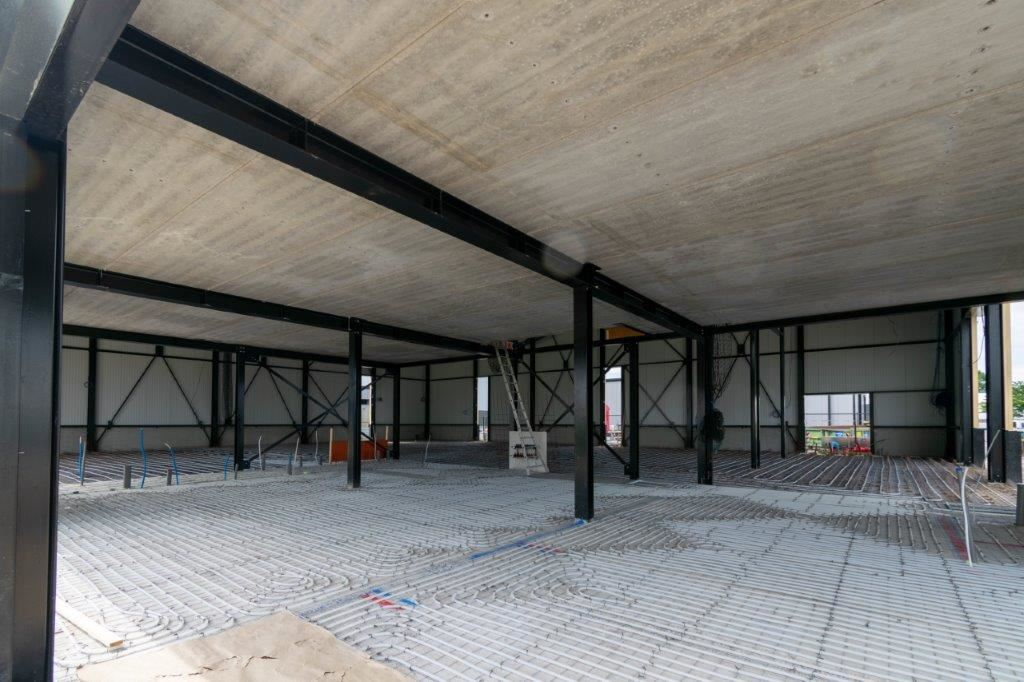 Some examples of Steel & Concrete
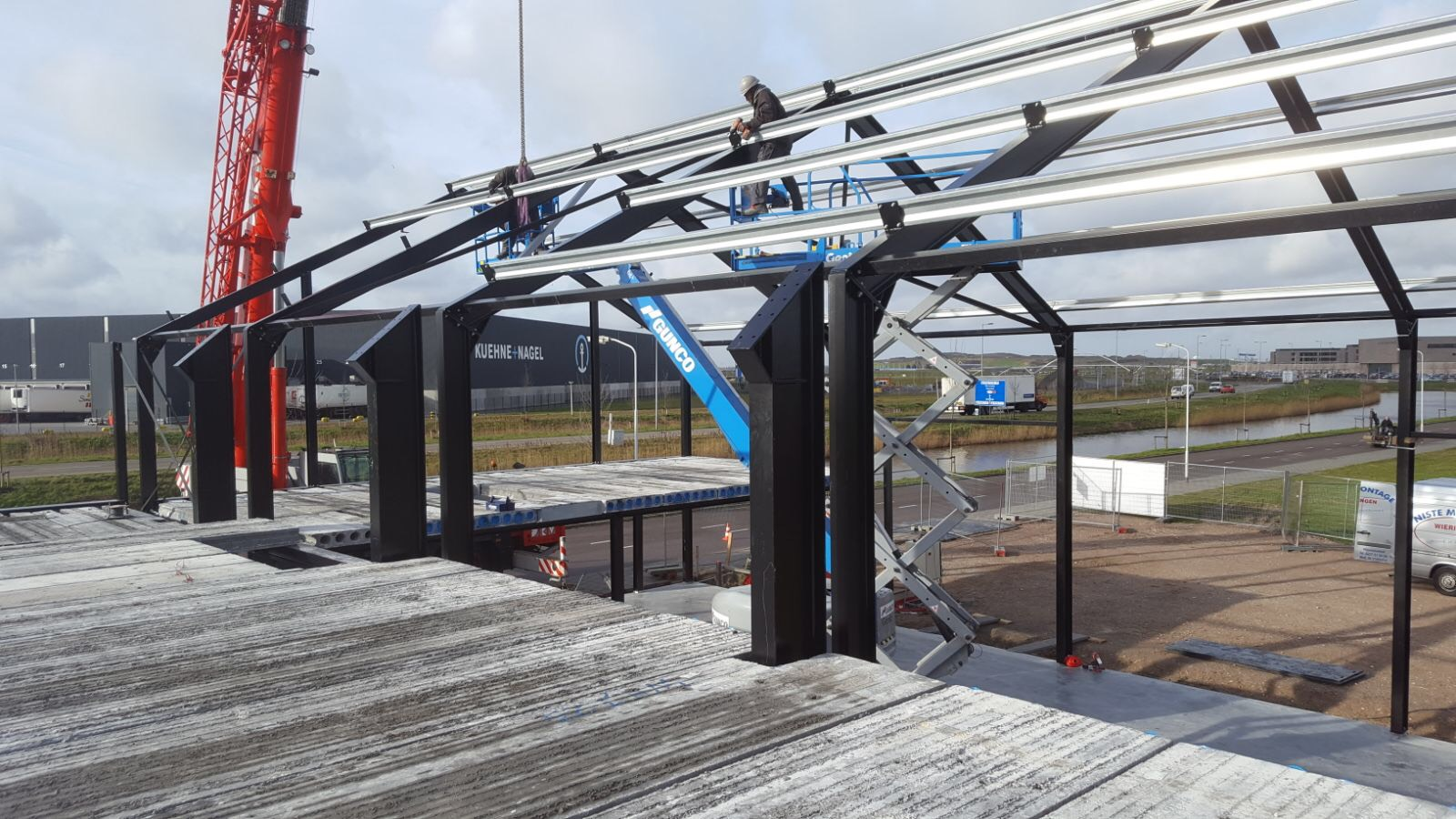 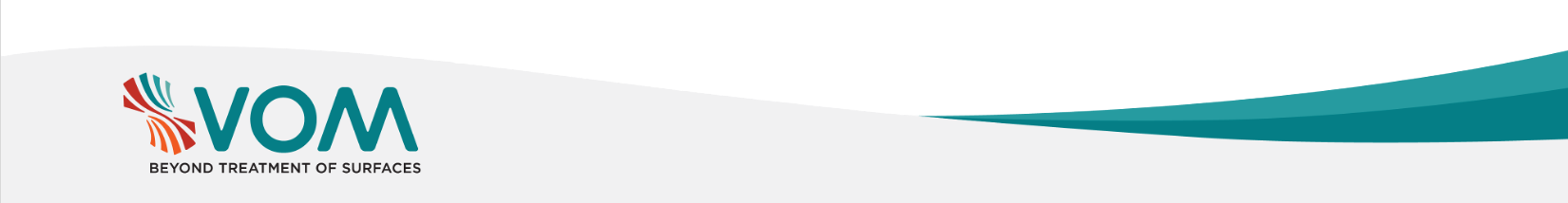 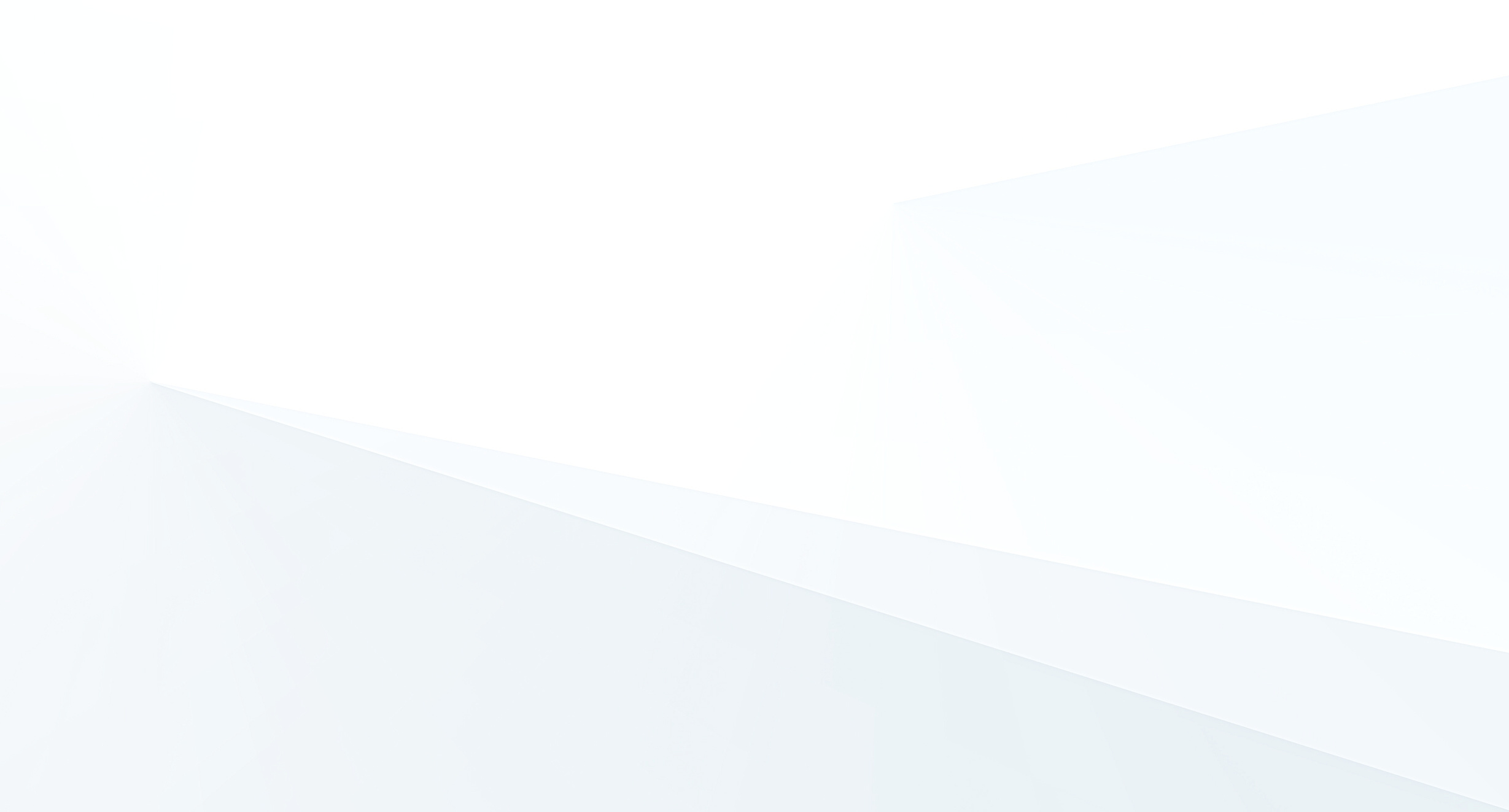 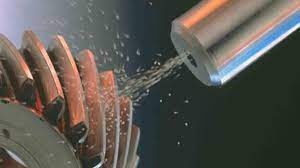 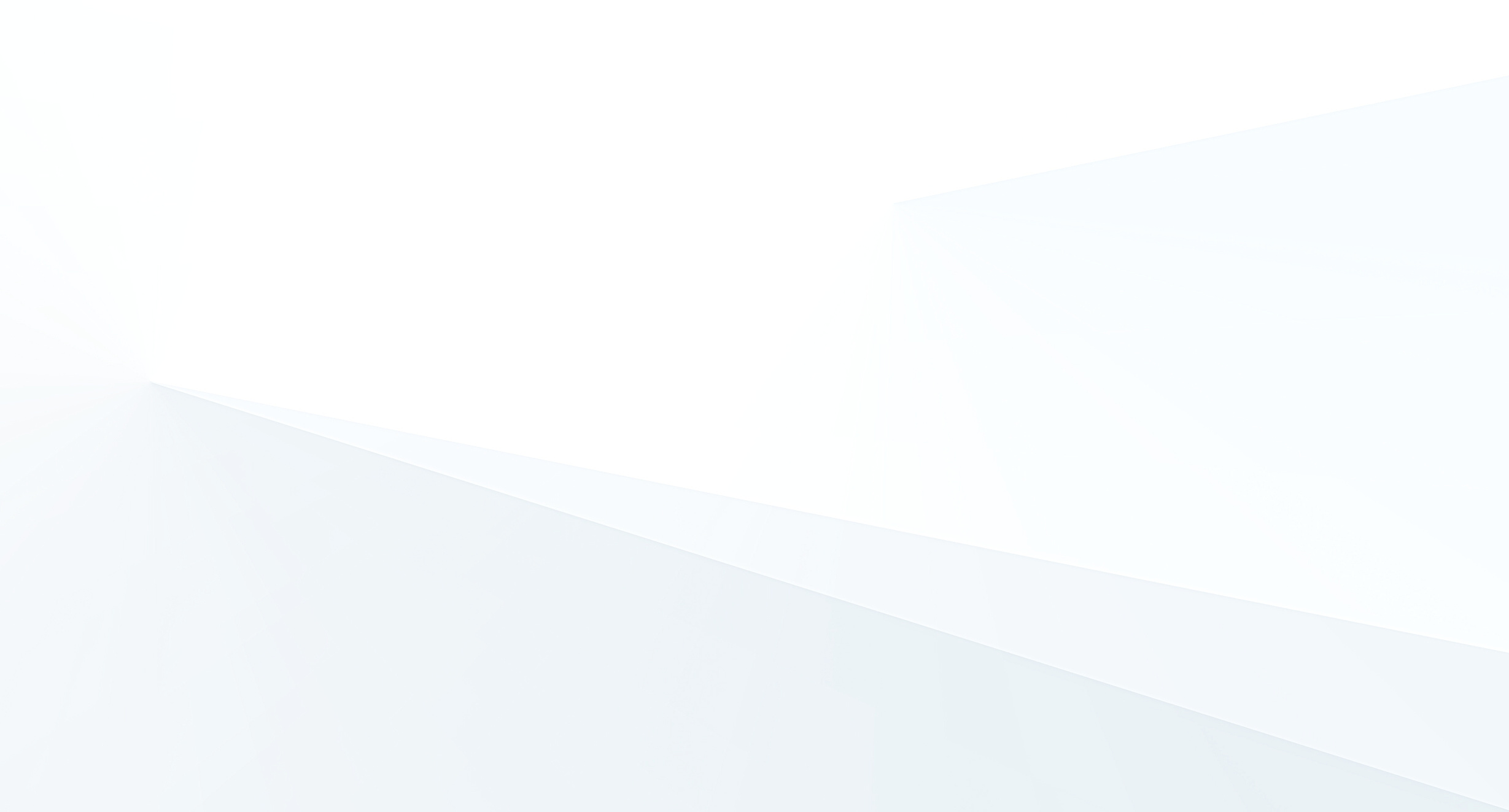 Quelques exemples de TECHNOLOGIES
Some examples of TECHNOLOGIES
Mechanical, chemical and electrochemical pretreatments

Metallic layers obtained by:                 -> electroplating
                       -> chemical process / electroless plating
                       -> thermal spraying / metallization
                       -> immersion in a molten metal bath
                       -> vacuum deposition 

Organic coatings: liquid paints, powder coating

Enamelling

Thermal and thermochemical treatments
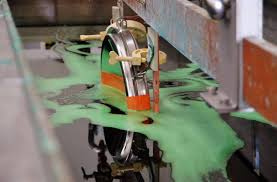 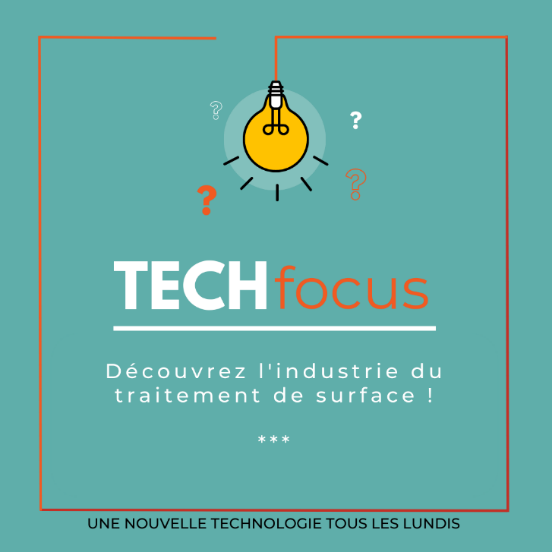 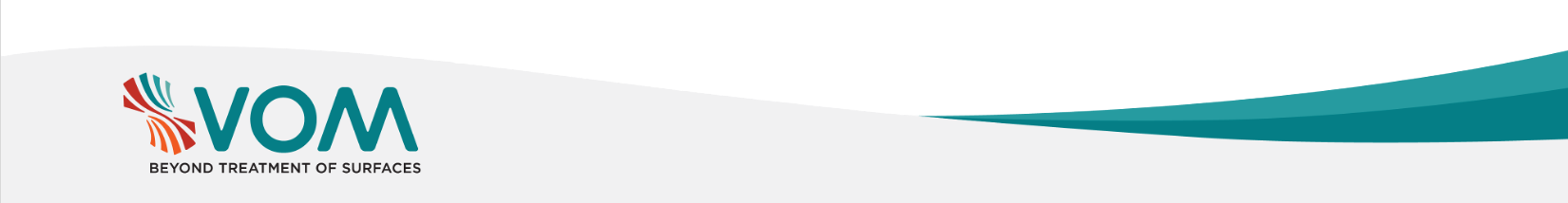 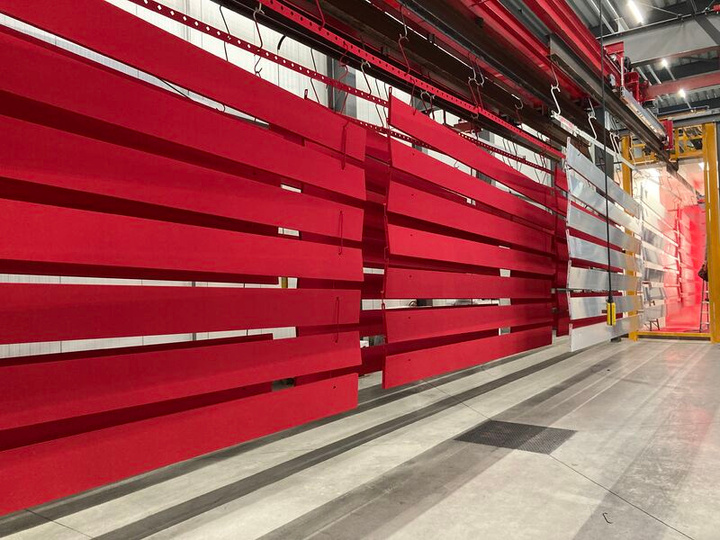 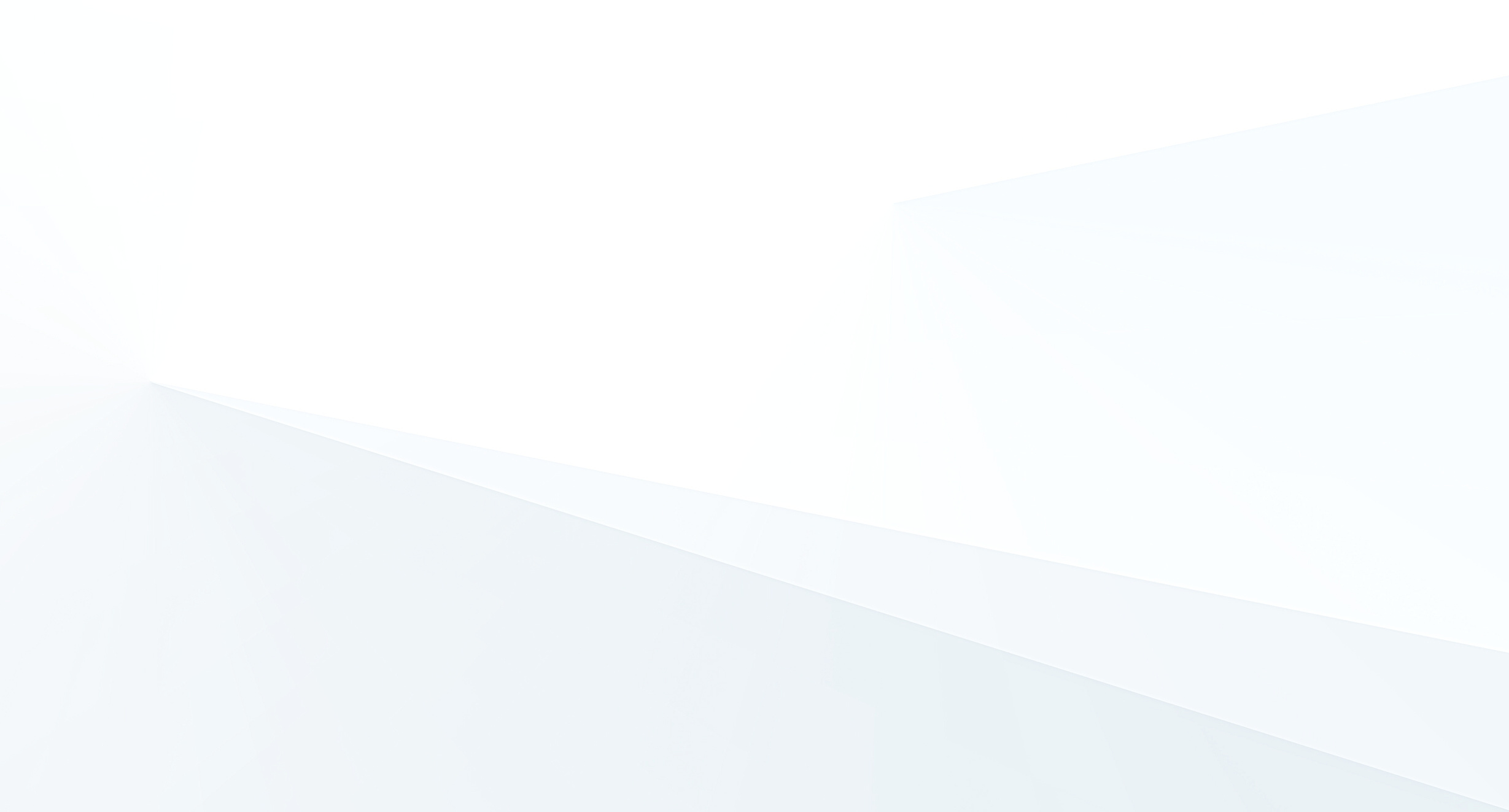 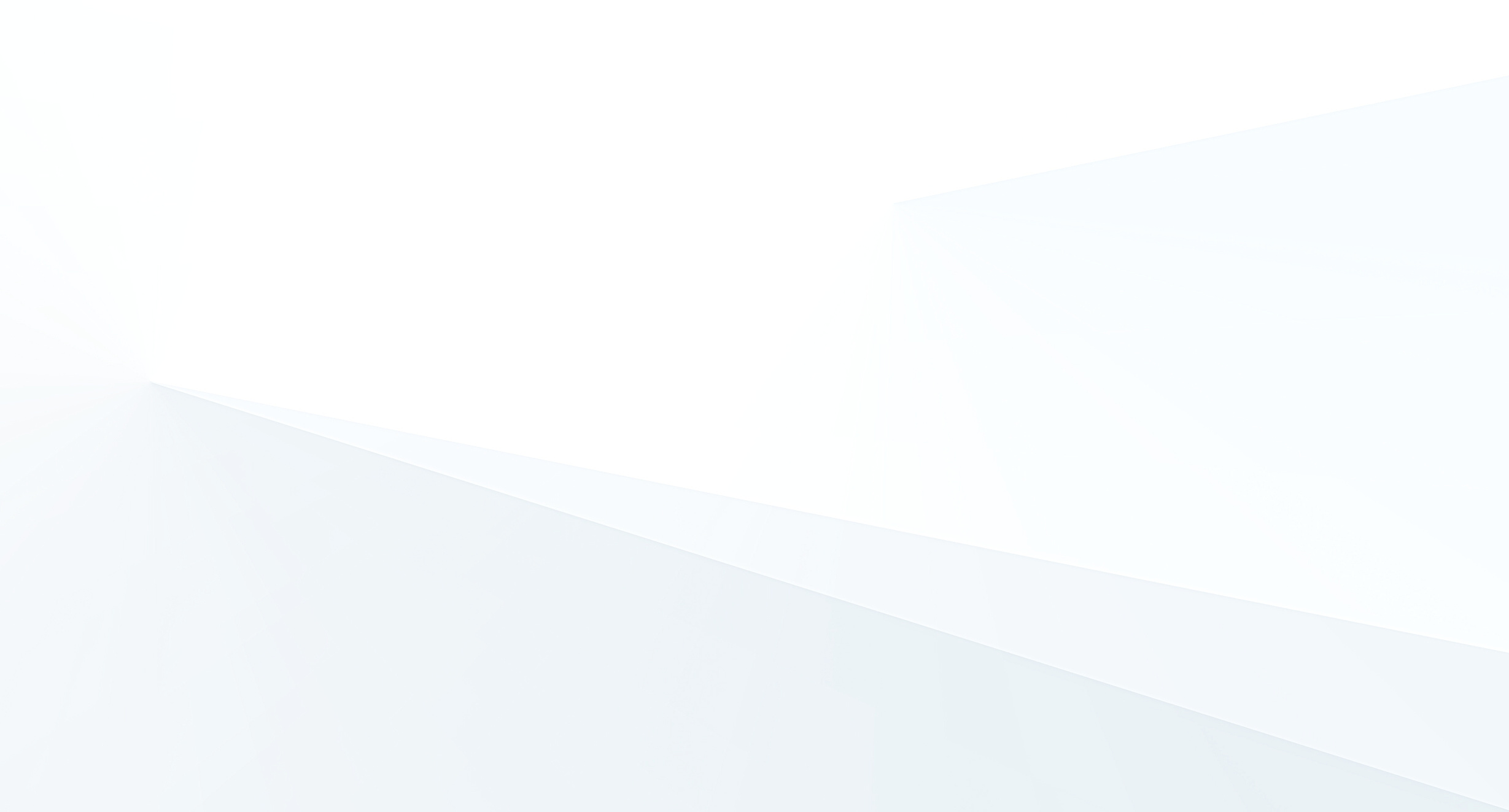 +/- 20,000 employees according to social security statistics
Principals
260 MEMBERS
NOS MEMBRES - CIBLE
6
Integrated companies
56
99
Subcontractors
61
54
Product suppliers
16
7
Equipment suppliers
12
57
Engineering
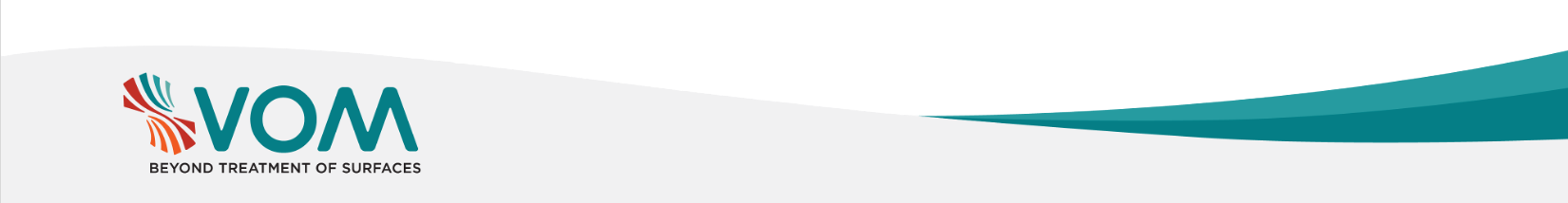 Expertise
Education
Service providers
0
25
50
75
100
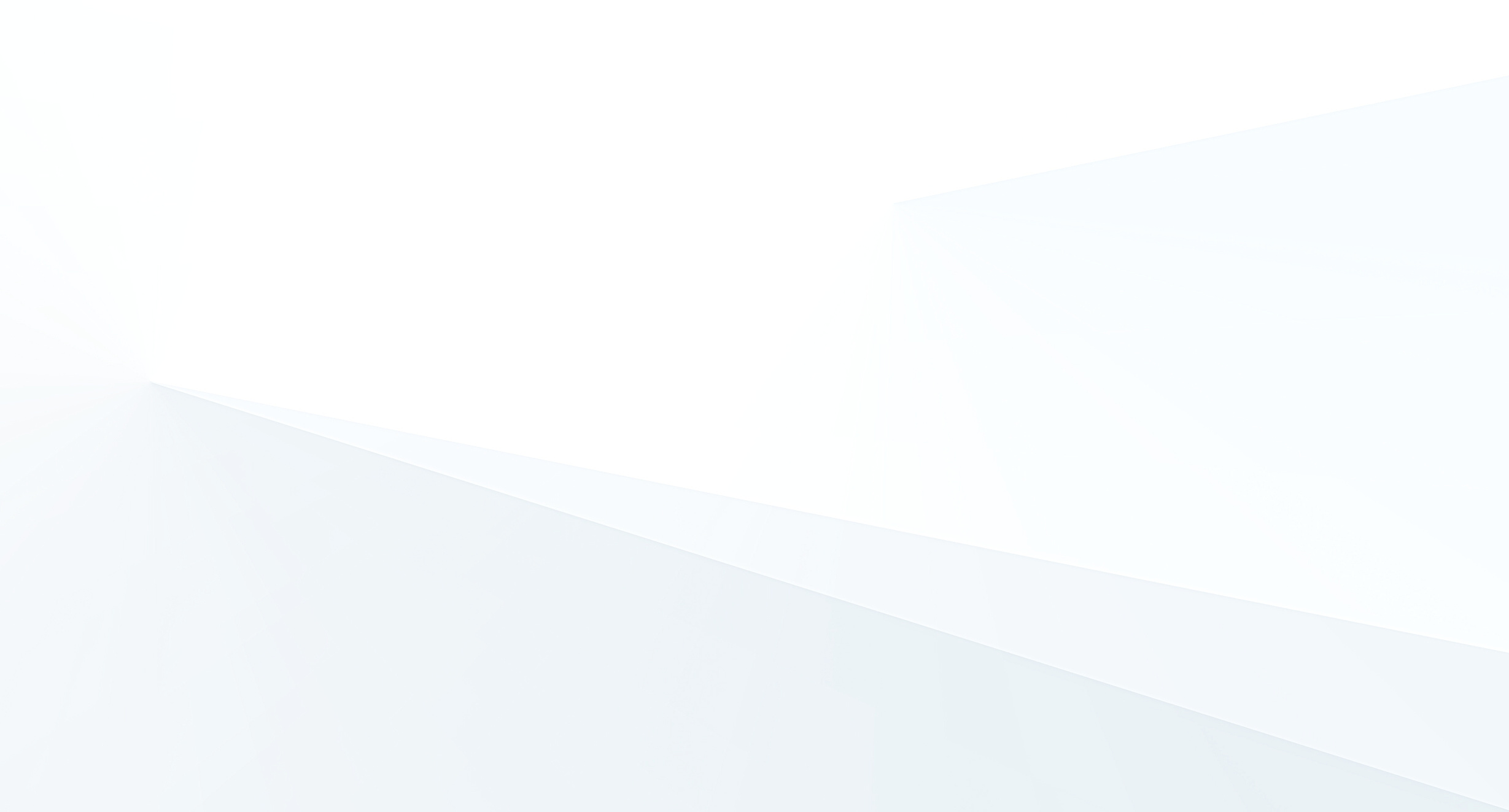 HOW DOES VOM SUPPORT THE SURFACE TREATMENT INDUSTRY?
NOS MEMBRES - CIBLE
COMMENT LA VOM SOUTIENT NOS INDUSTRIELS ?
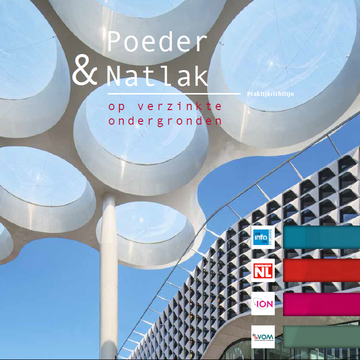 Promotion of surface treatment technology
 

Transferring technical knowledge to companies


Spokesperson for the industry


Defending interests of the industry
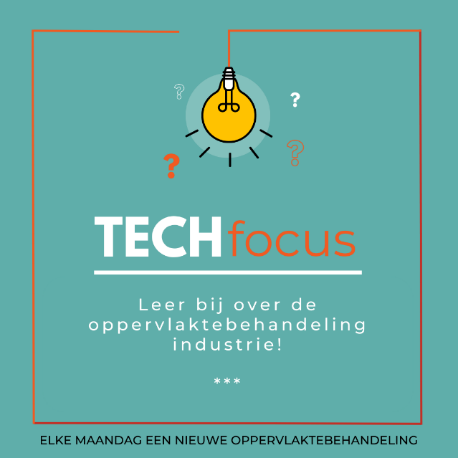 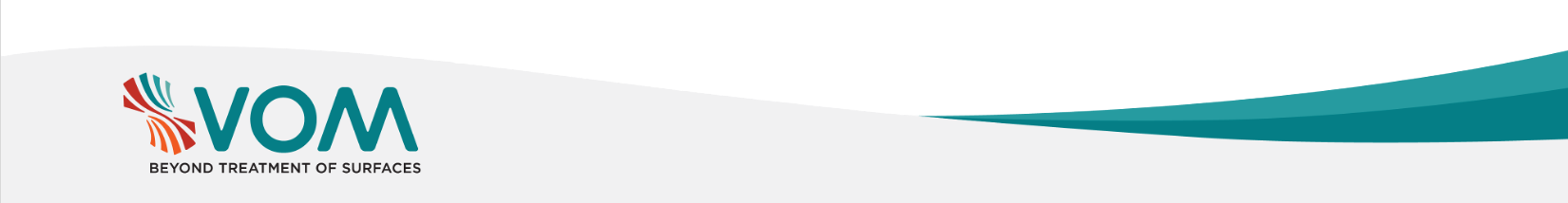 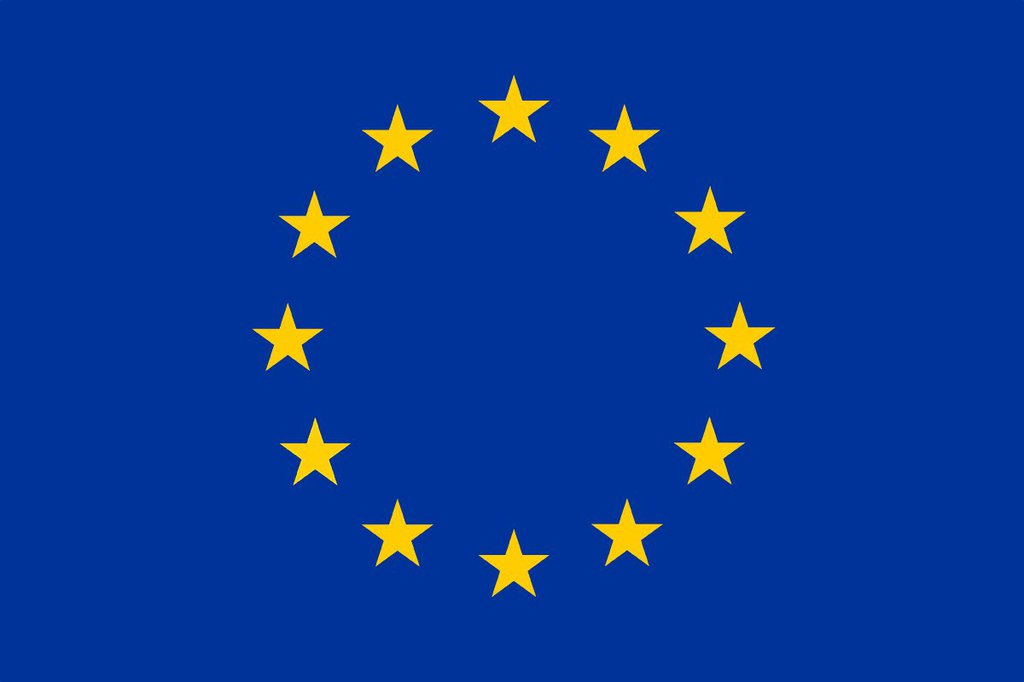 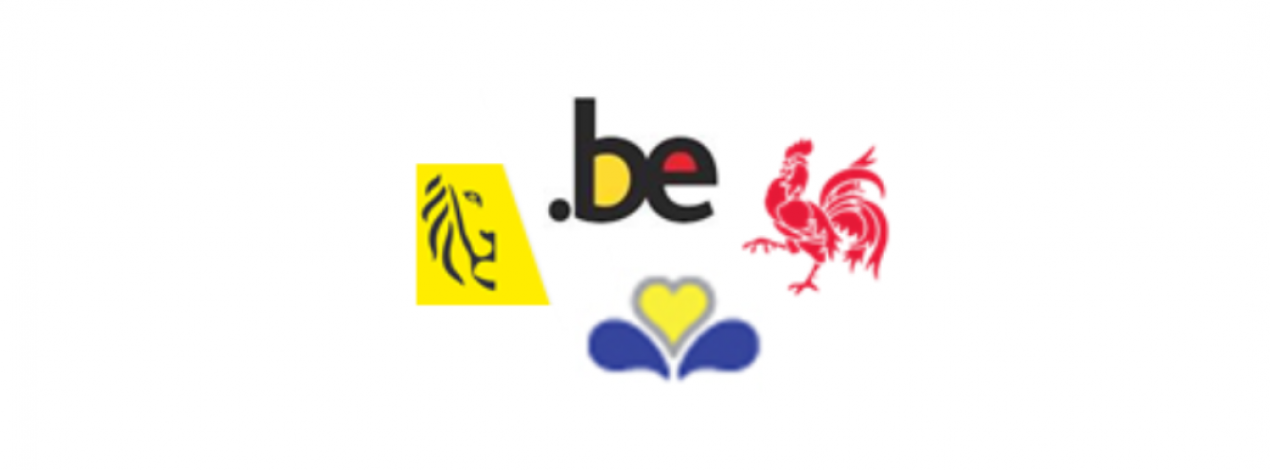 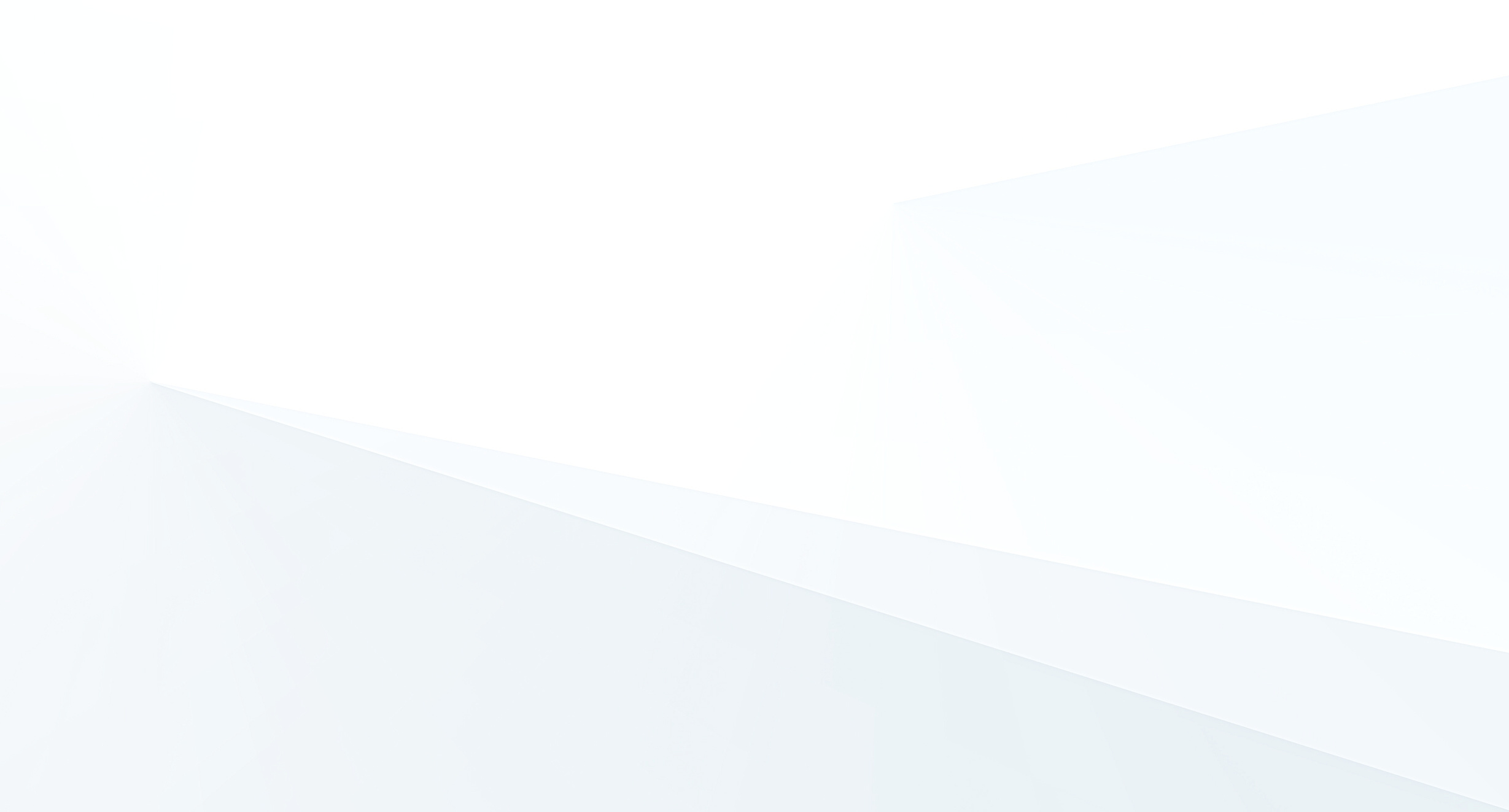 Together, we can turn every challenge into an opportunity
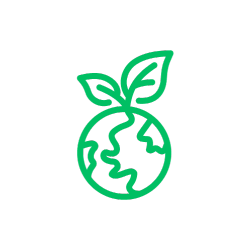 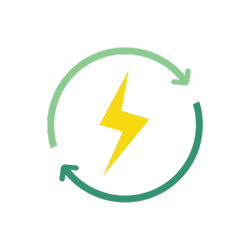 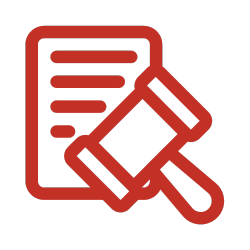 REGULATIONS
SUSTAINABLE PRODUCTION
EMPLOYEES
CLEAN INDUSTRIAL DEAL
ENERGY TRANSITION
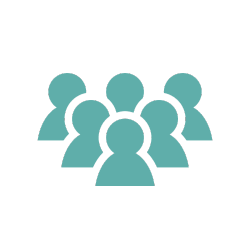 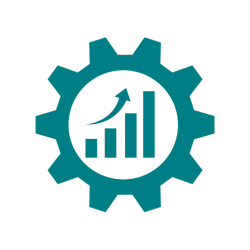 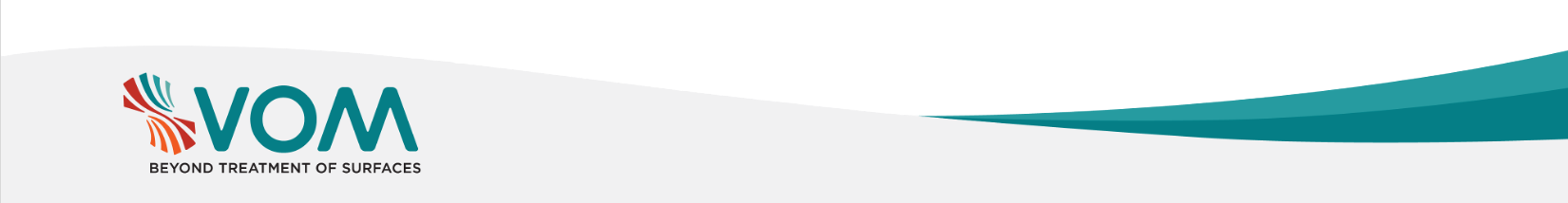 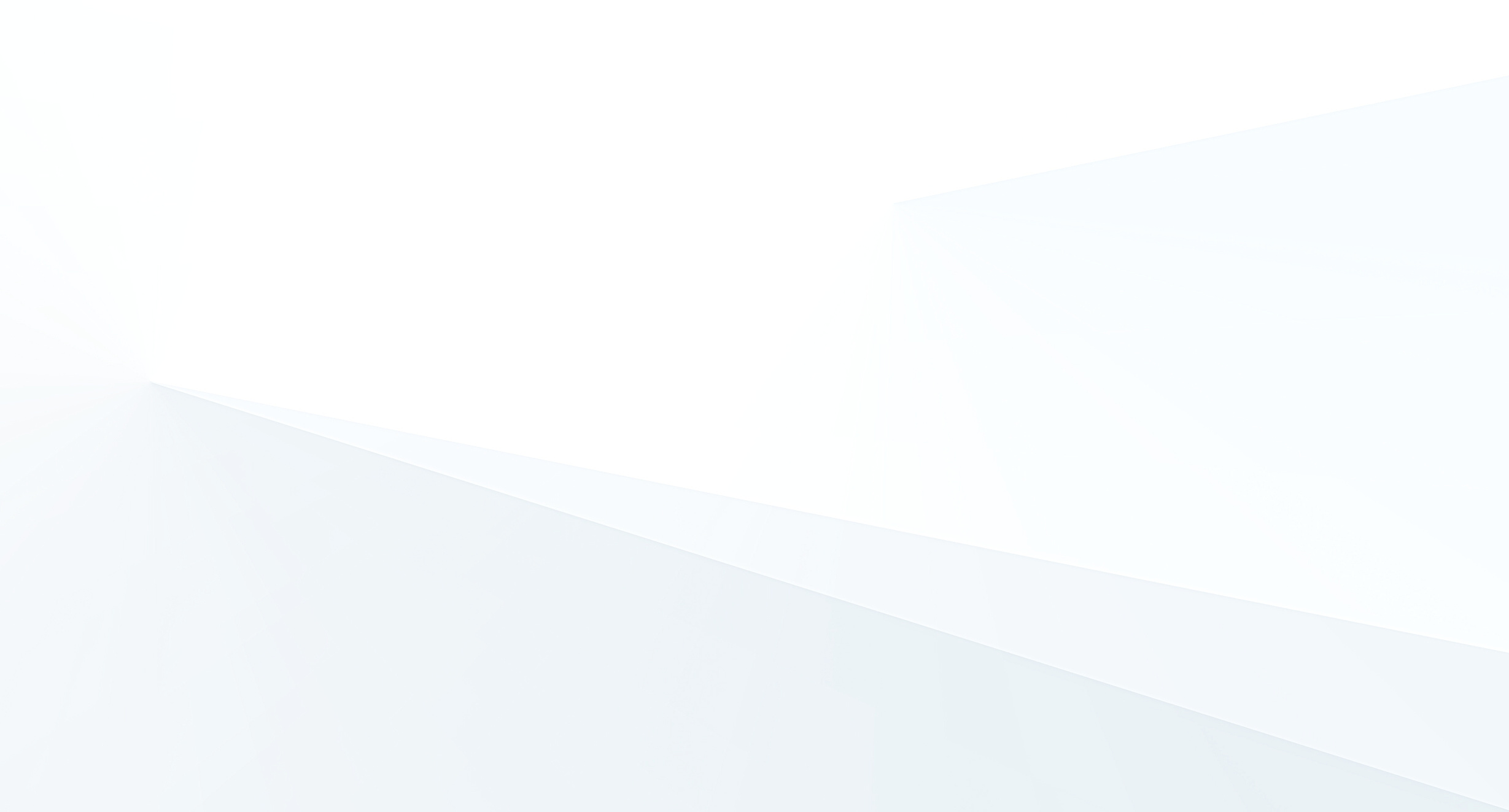 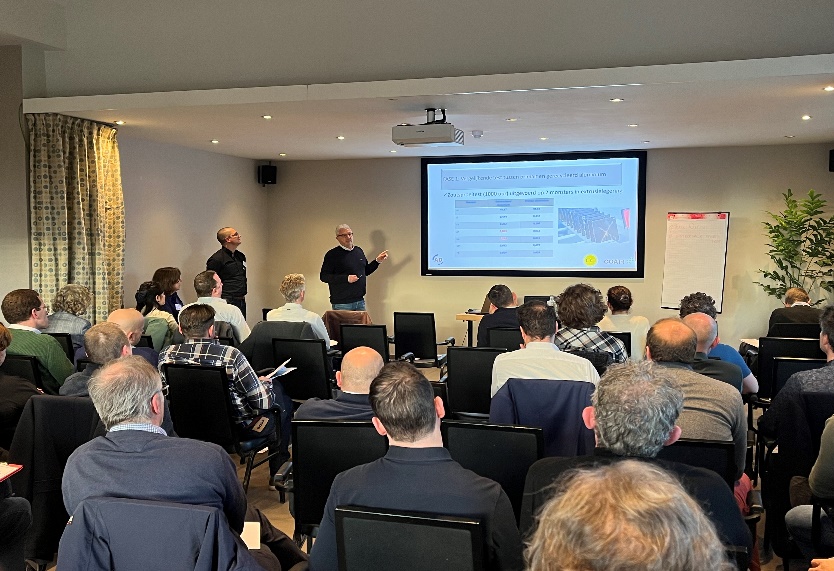 MEDIA
ACTIVITIES
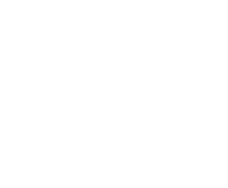 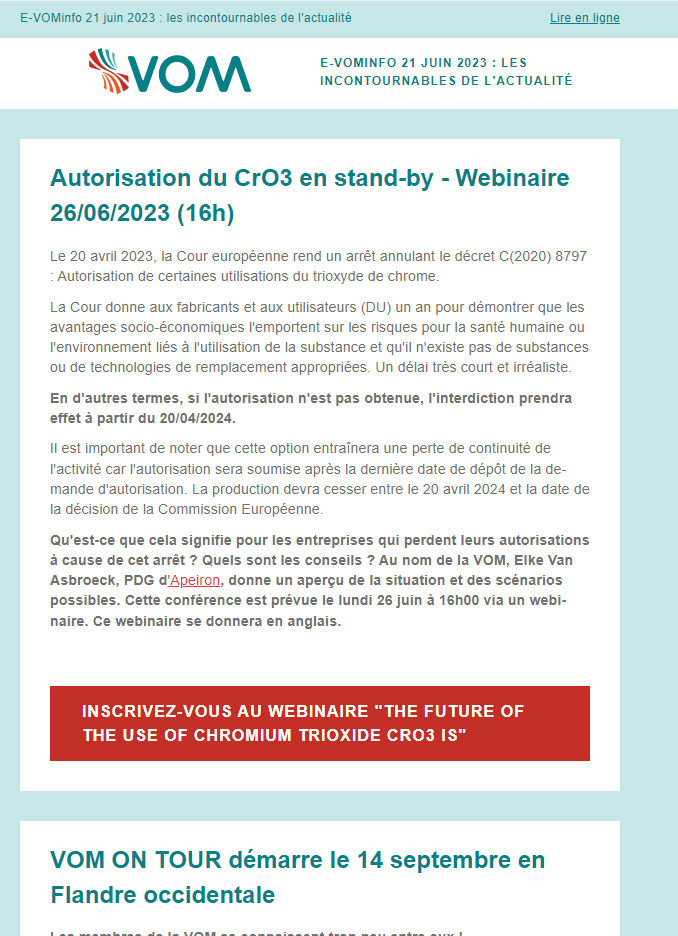 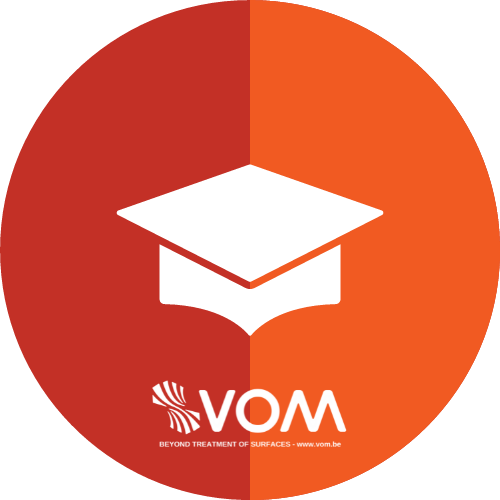 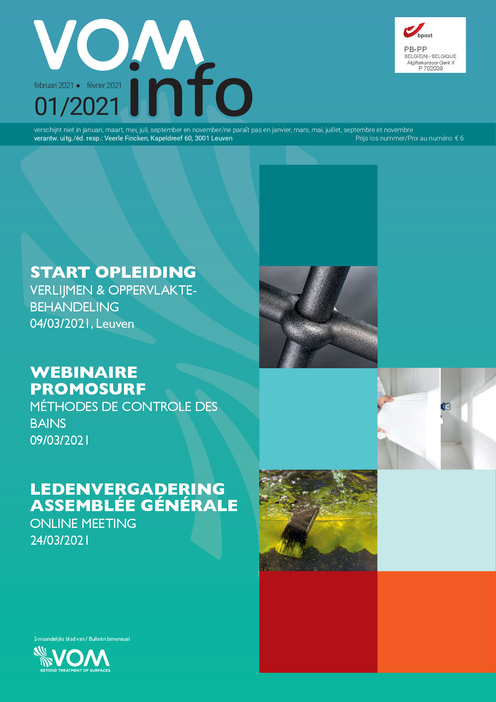 Seminars
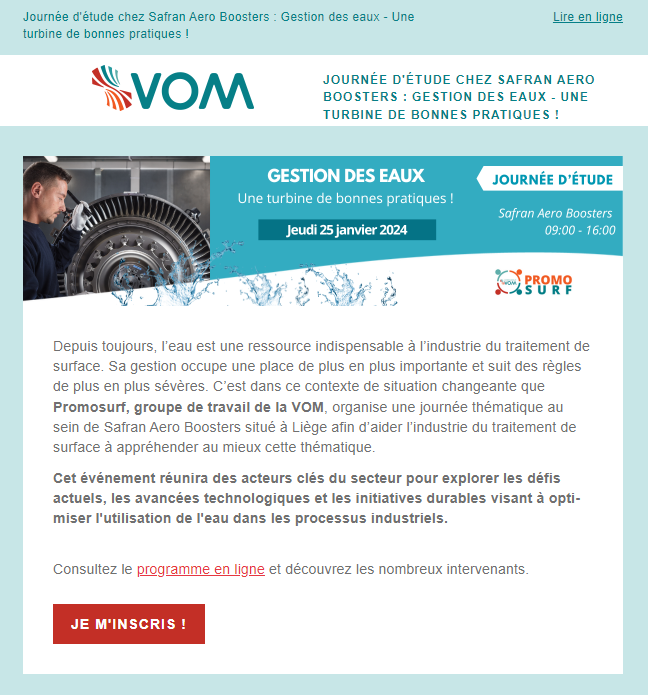 Training
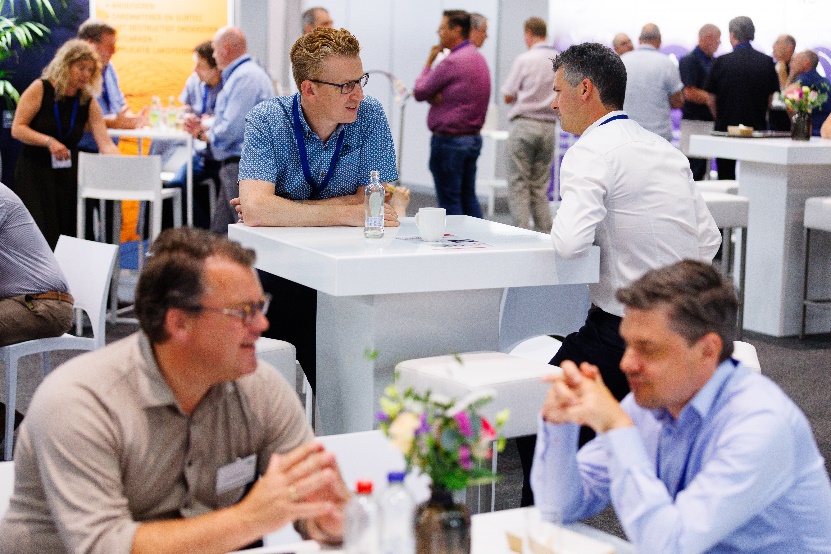 Mise en réseau
Networking
E-VOMinfo 2X/month
Mailing
VOMinfo 6X/year
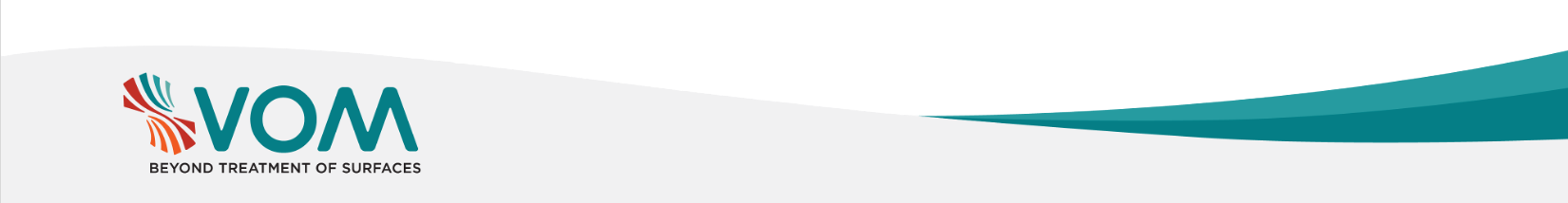 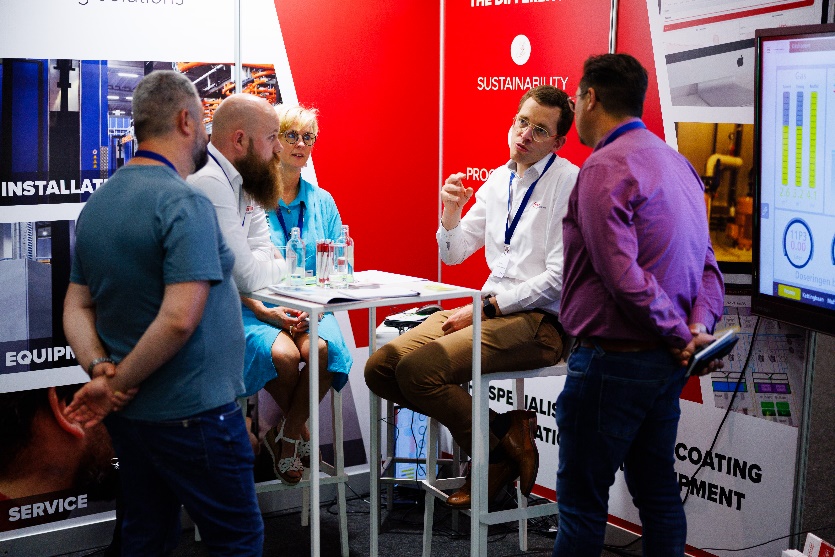 Fairs
PUBLICATIONS
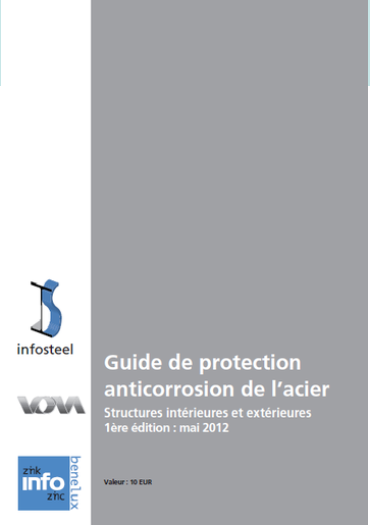 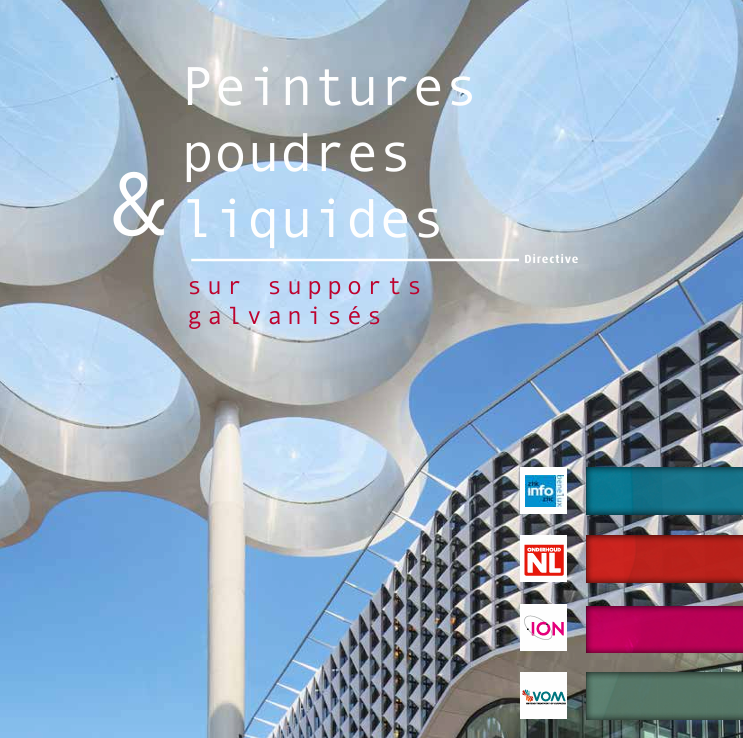 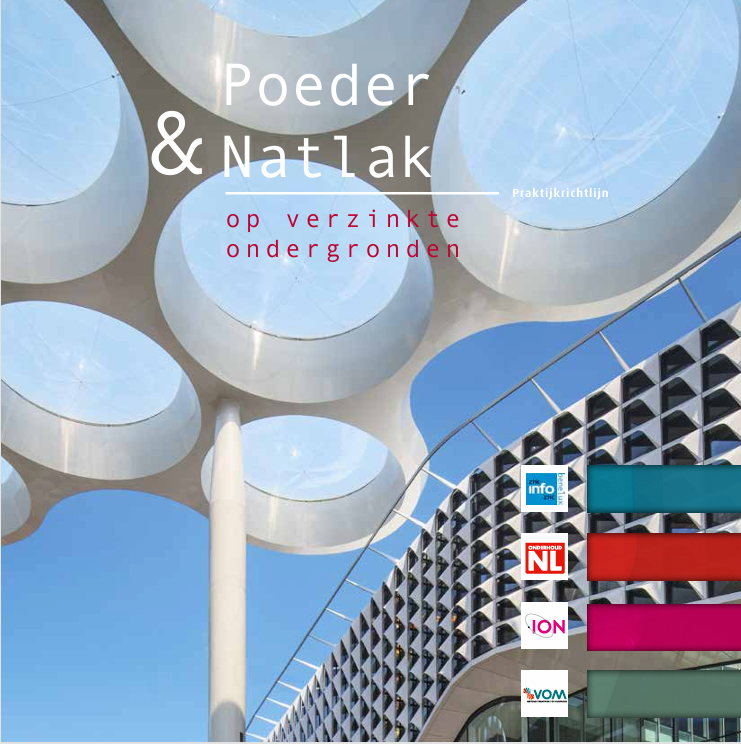 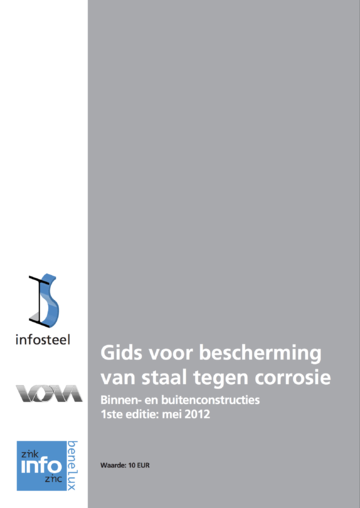 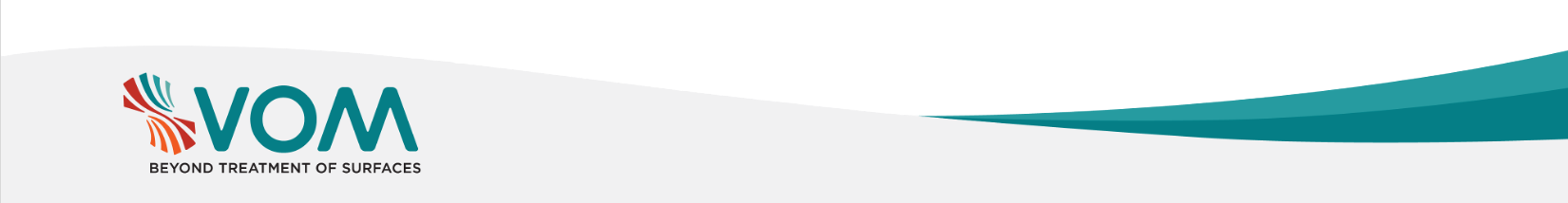 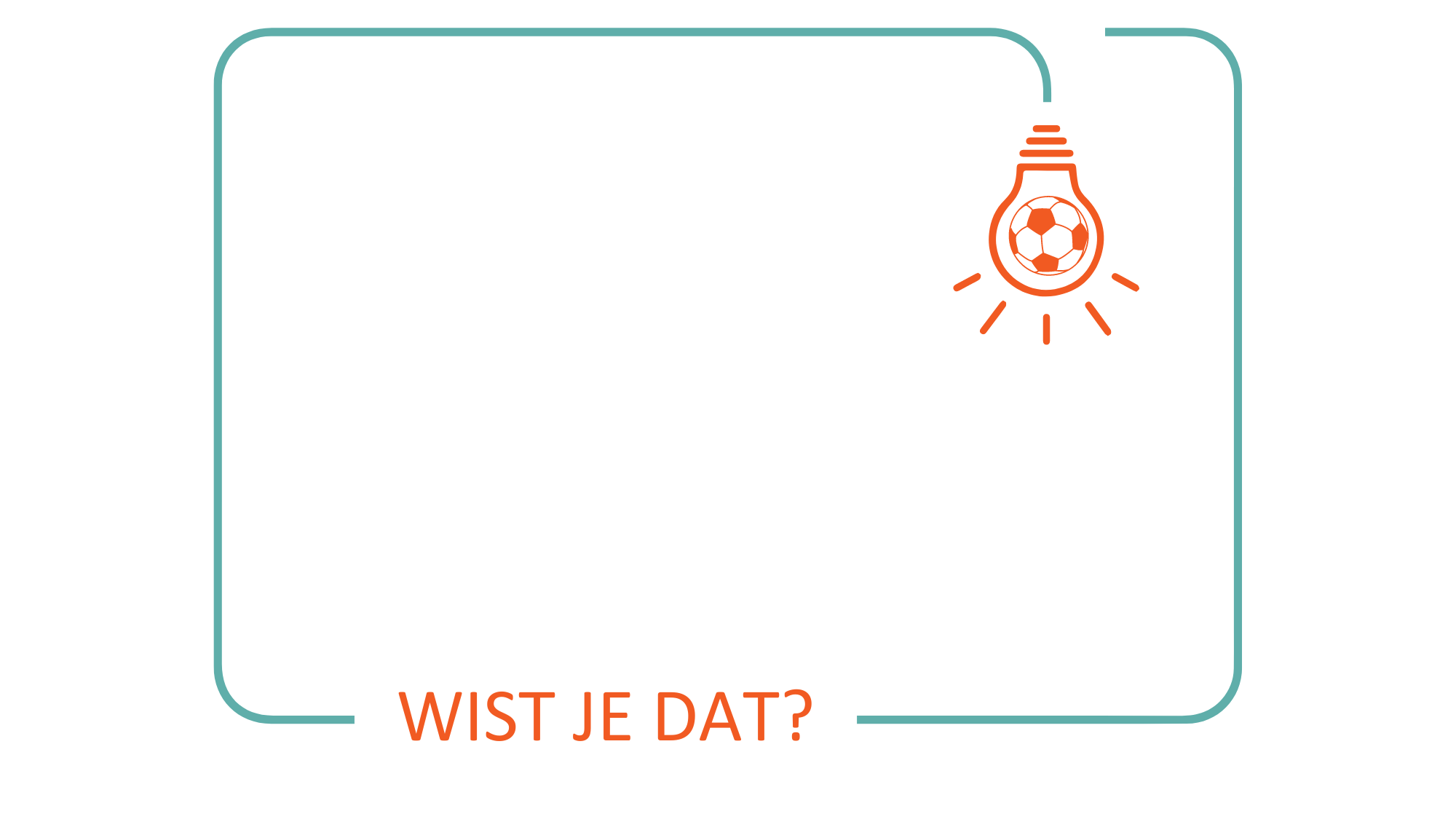 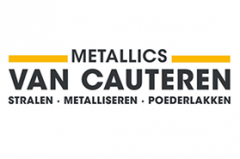 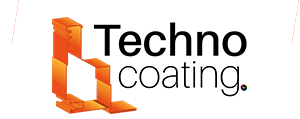 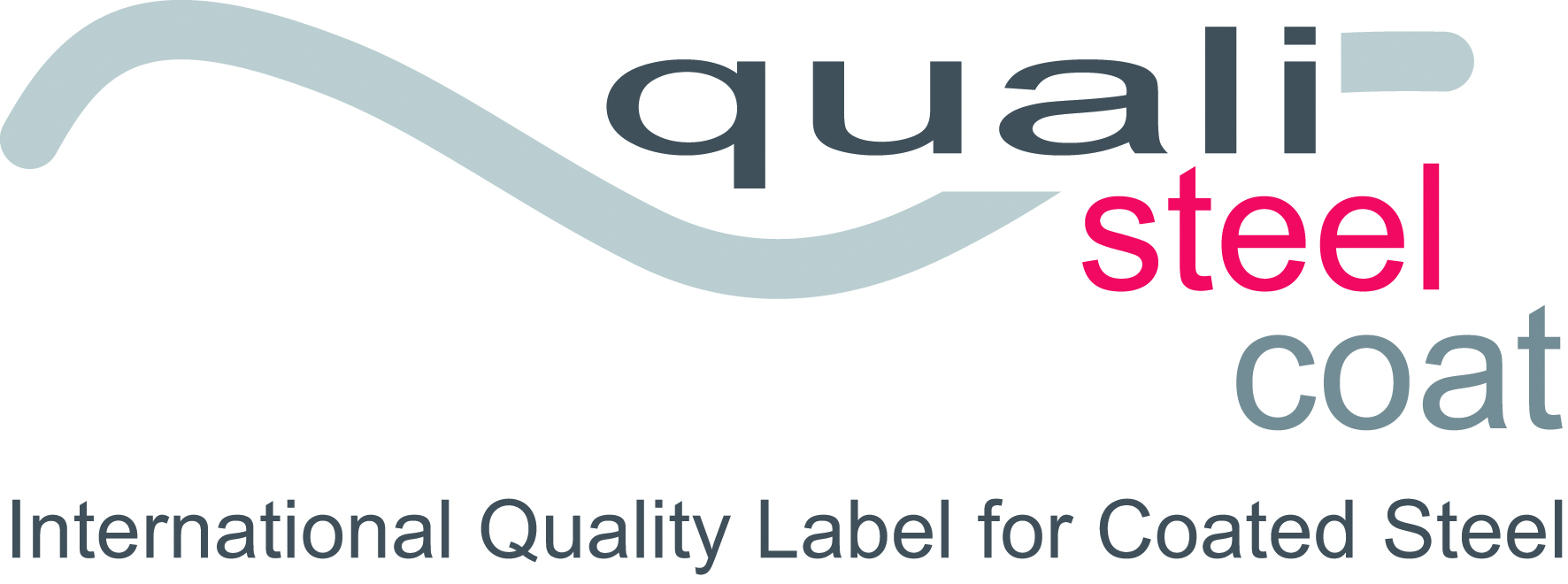 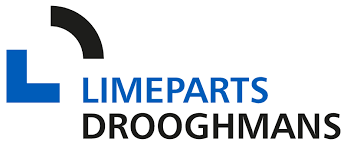 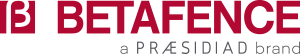 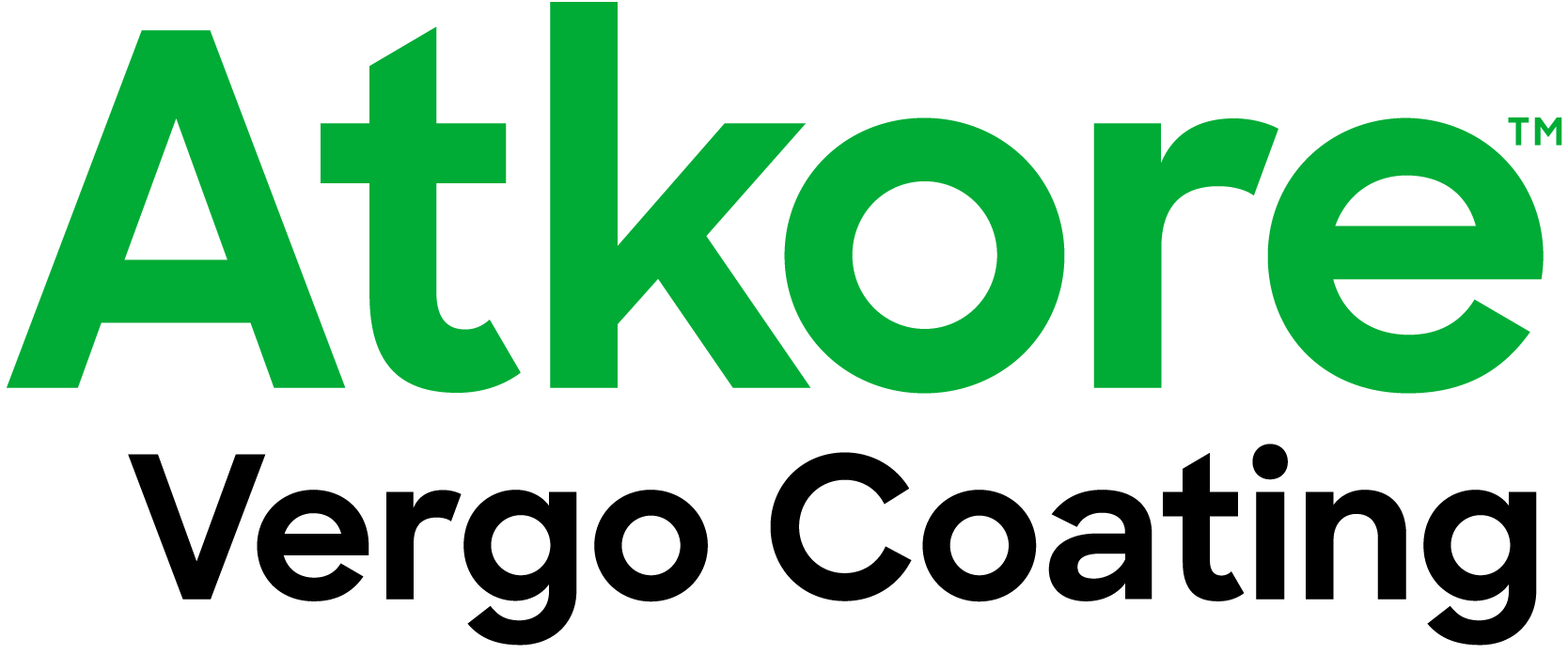 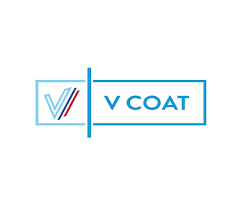 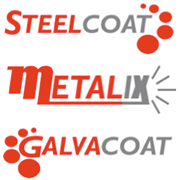 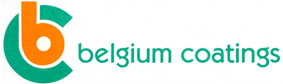 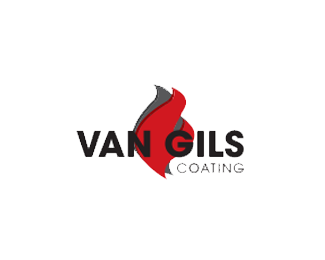 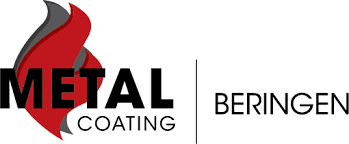 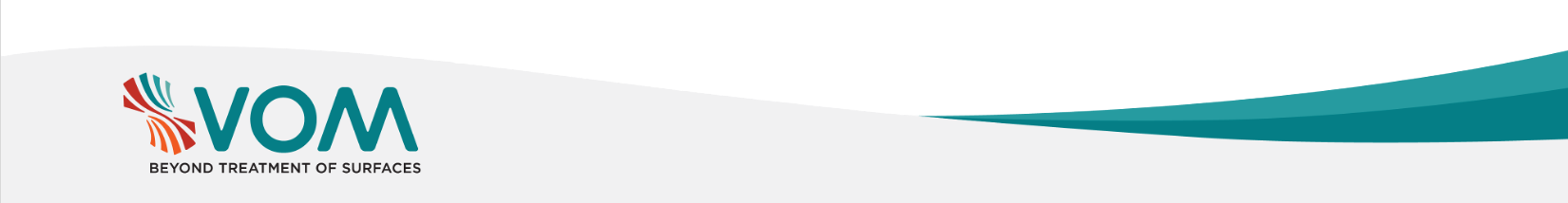 2023
[Speaker Notes: Pitch Veerle
Wist je datje: wat hebben deze bedrijven met elkaar gemeen?
VOM = promotie van kwaliteitsvol ondernemen. QSC= vastgelegd door een onafhankelijke externe partij.
2024: Rebranding (nieuw logo & nieuwe website) & campagne voeren naar gebruikers/voorschrijvers
TO DO Michelle : zie slide van Sales PPT.]
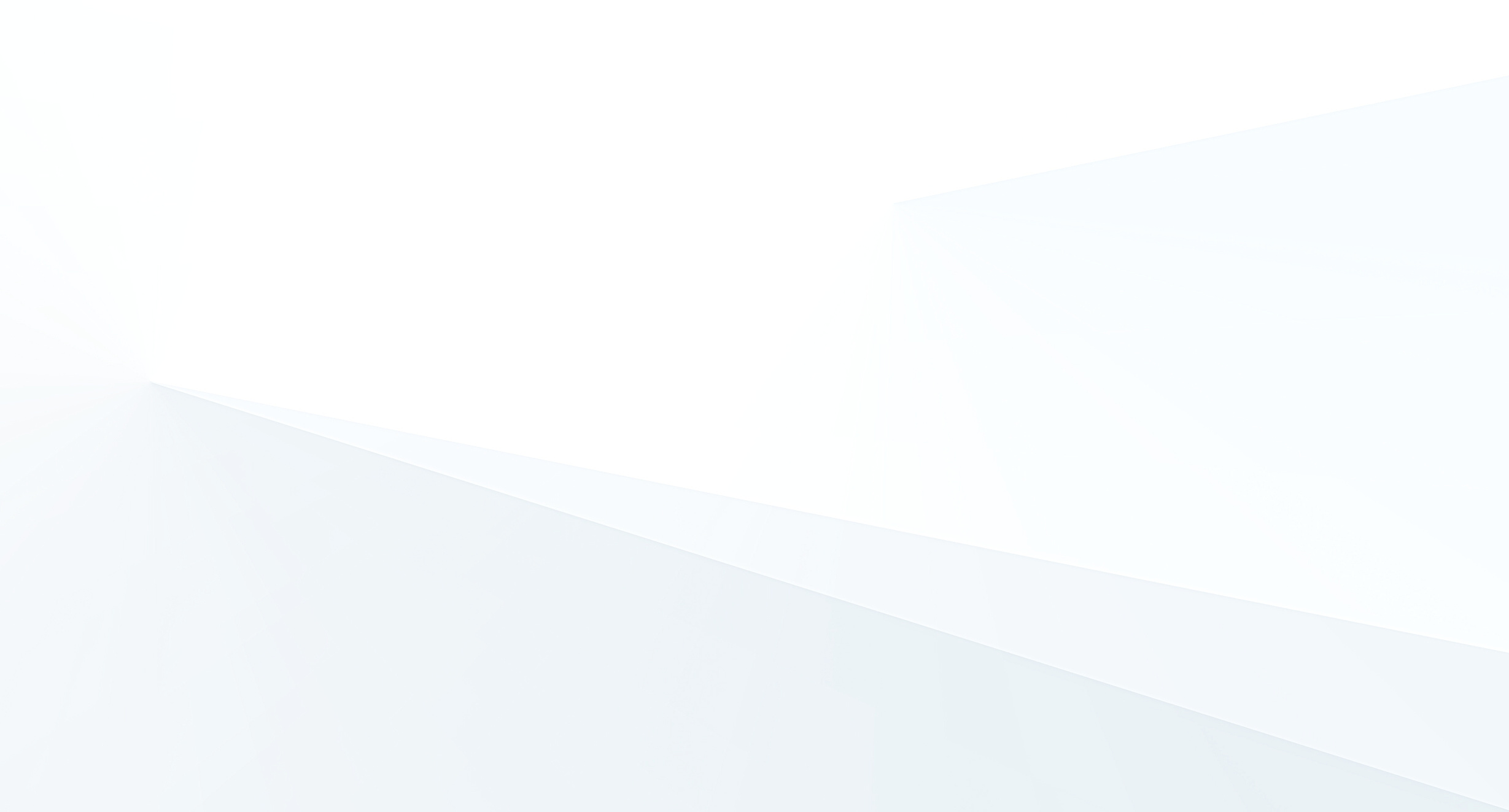 CERTIFICATION: VOM objectives
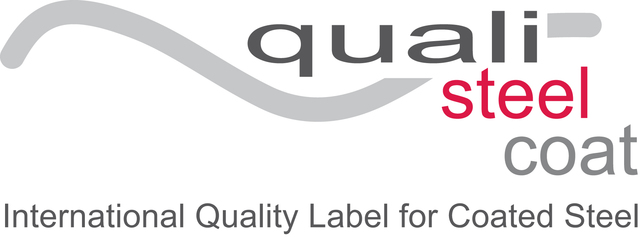 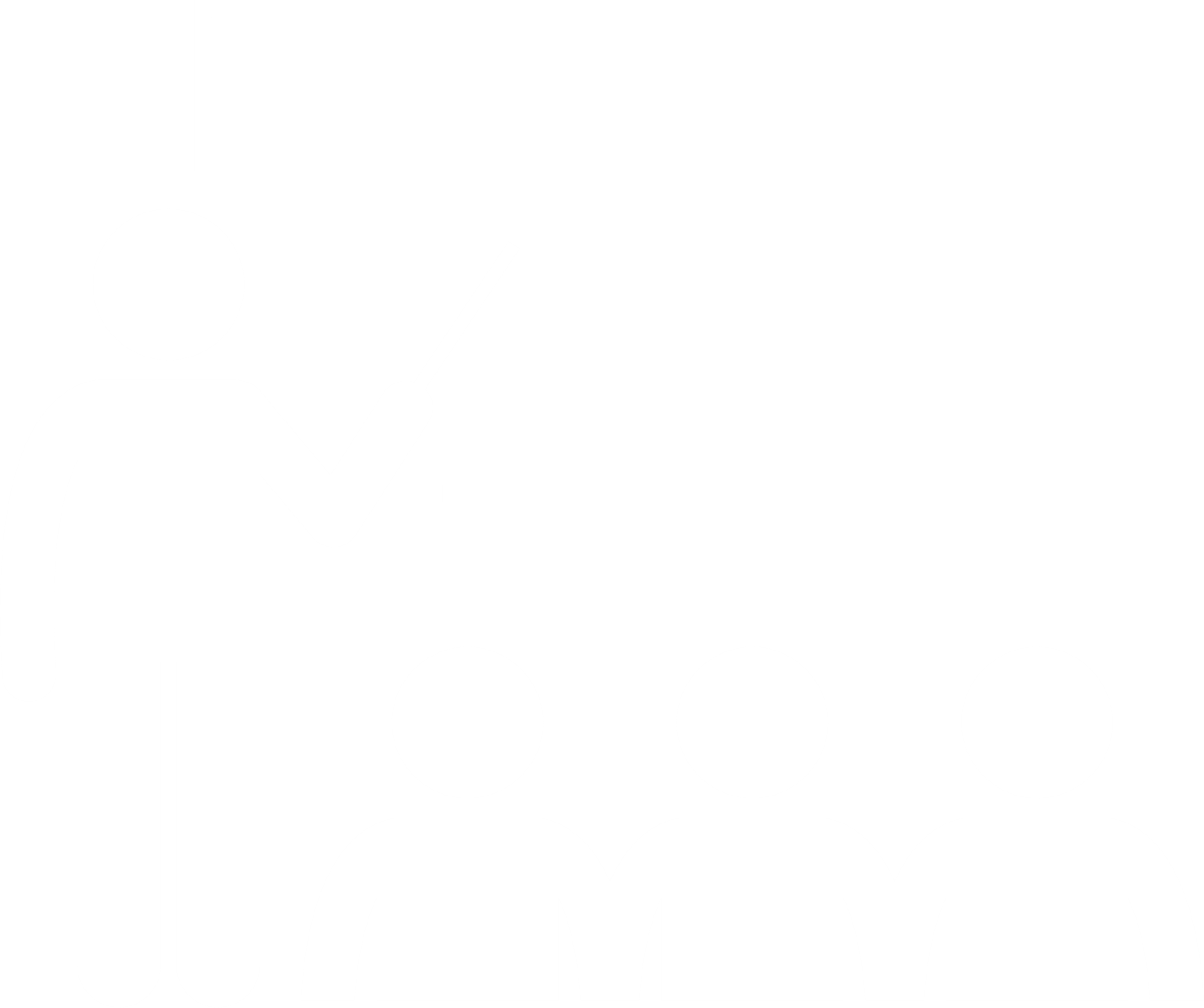 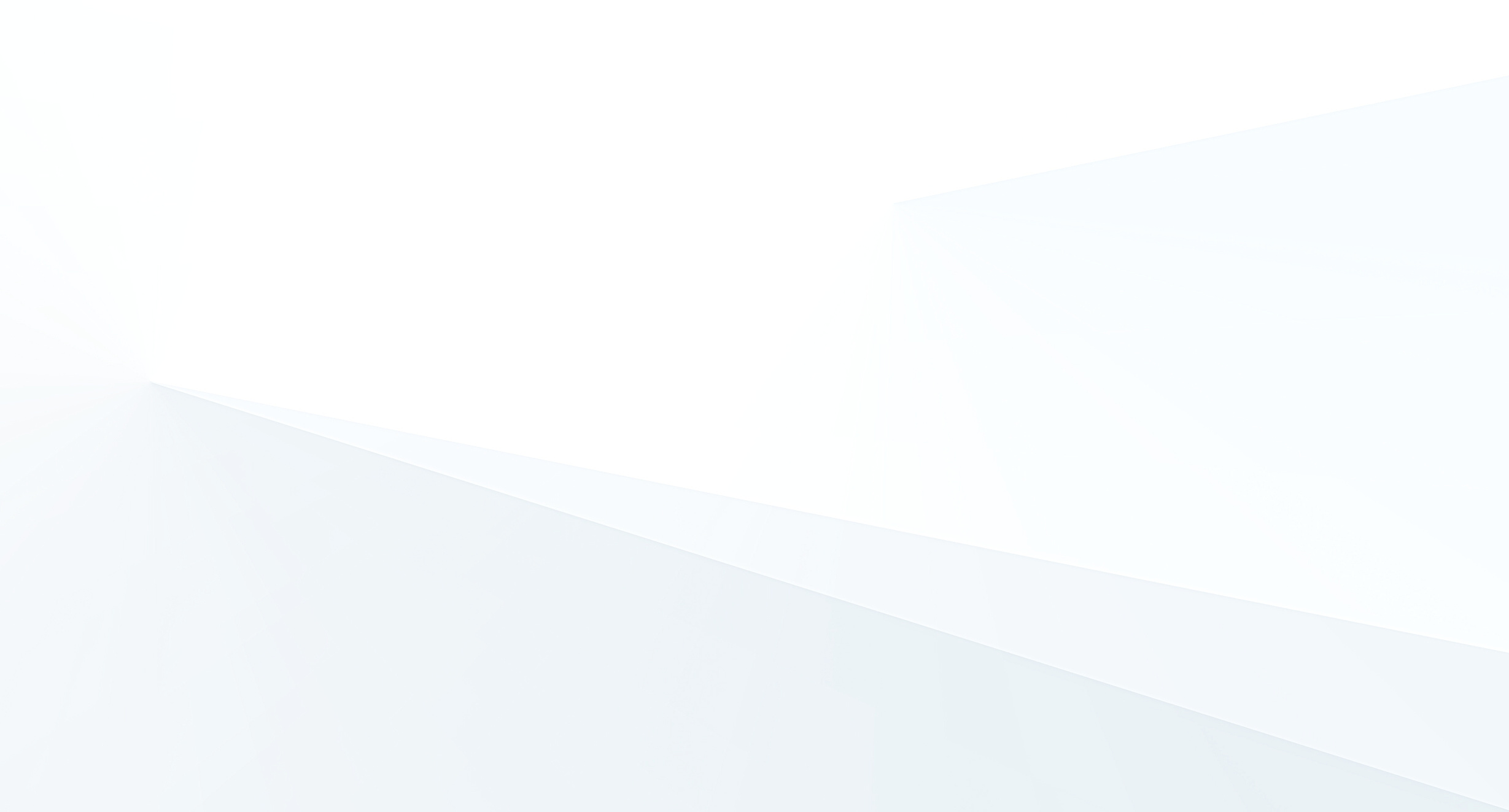 Promoting quality lacquering,

 Distribute and publish information on the Belgian market, 
 
 Reviewing document content
www.qualisteelcoat.net
Certified lacquering companies www.vom.be
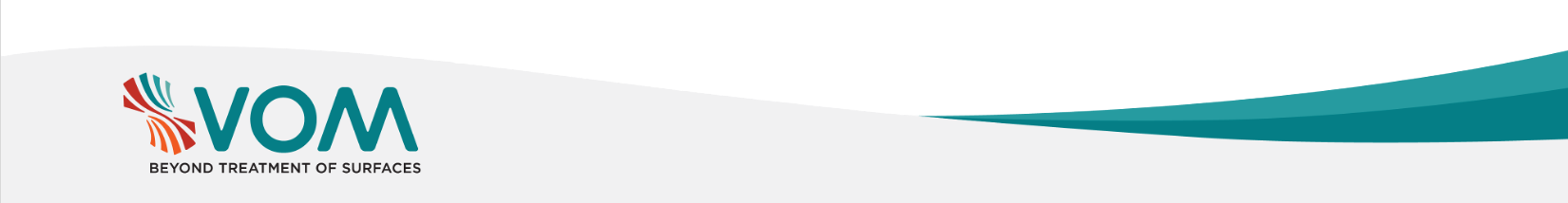 Programma
2025
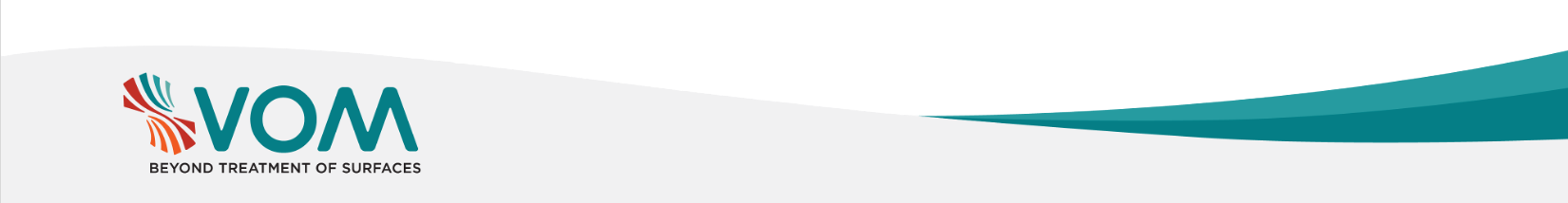 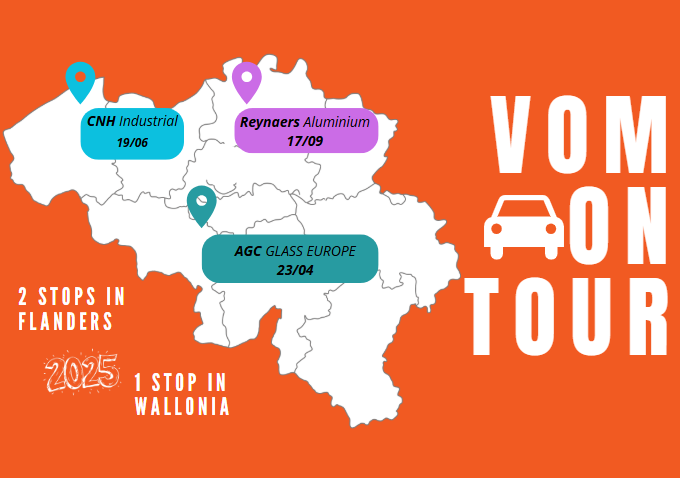 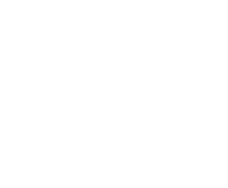 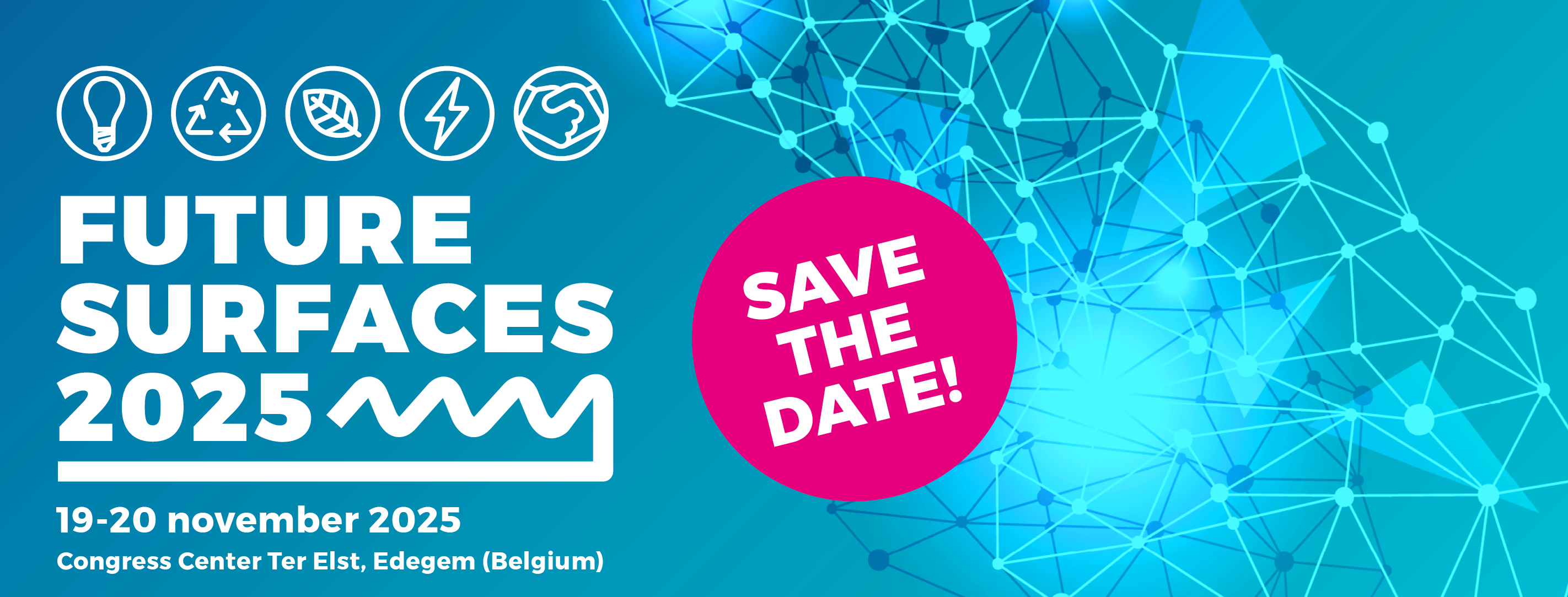 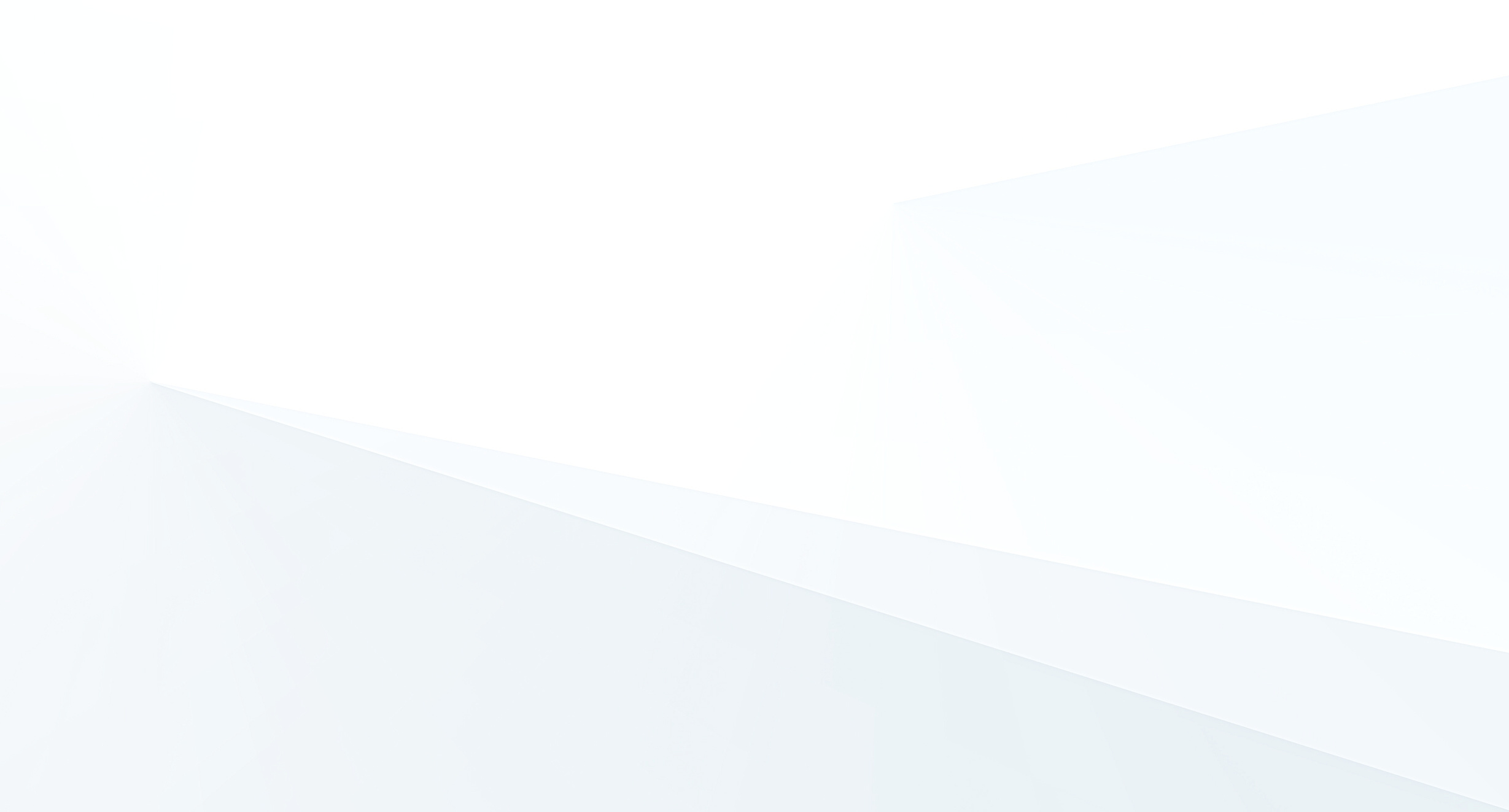 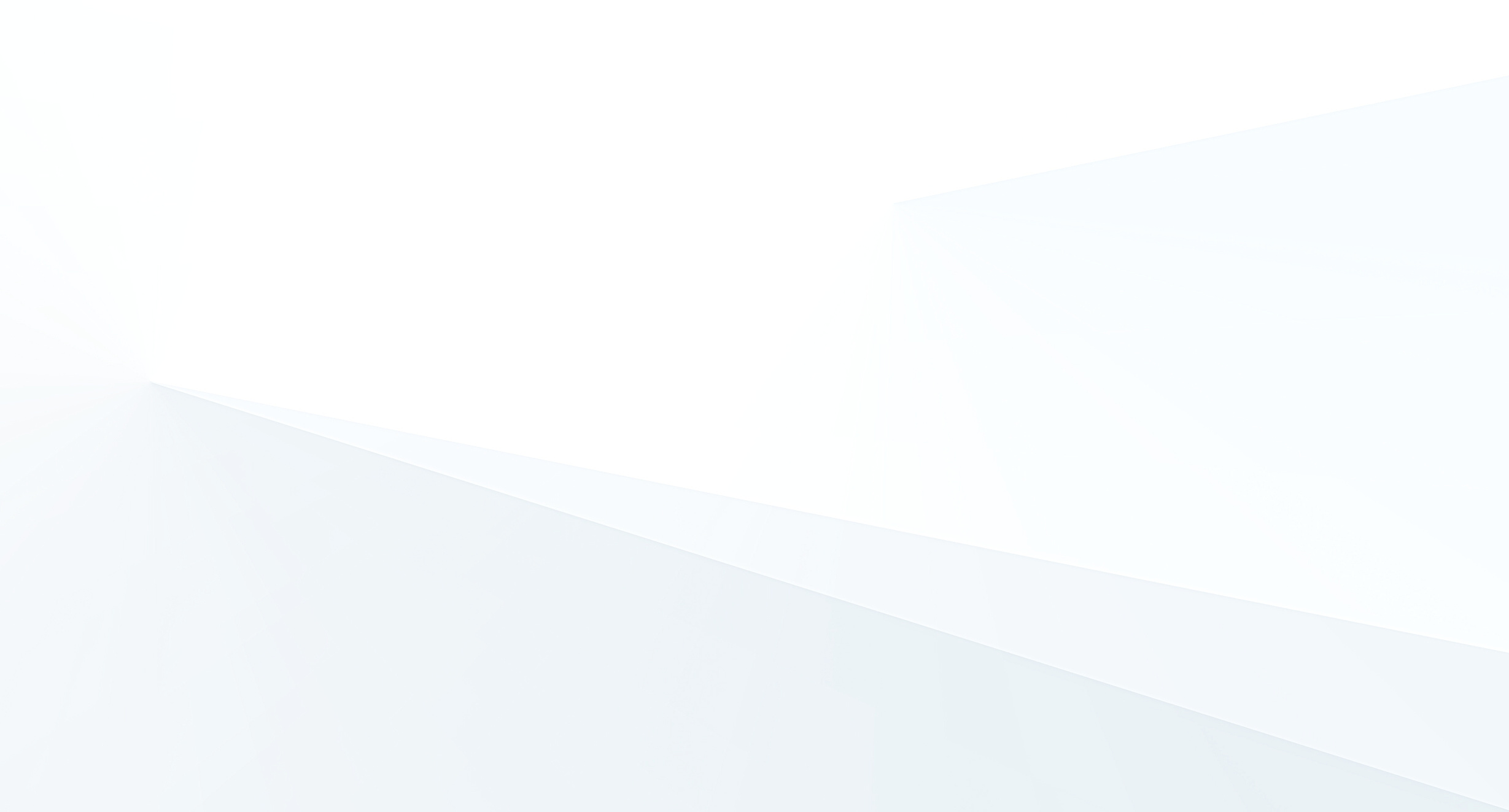 GOVERNANCE
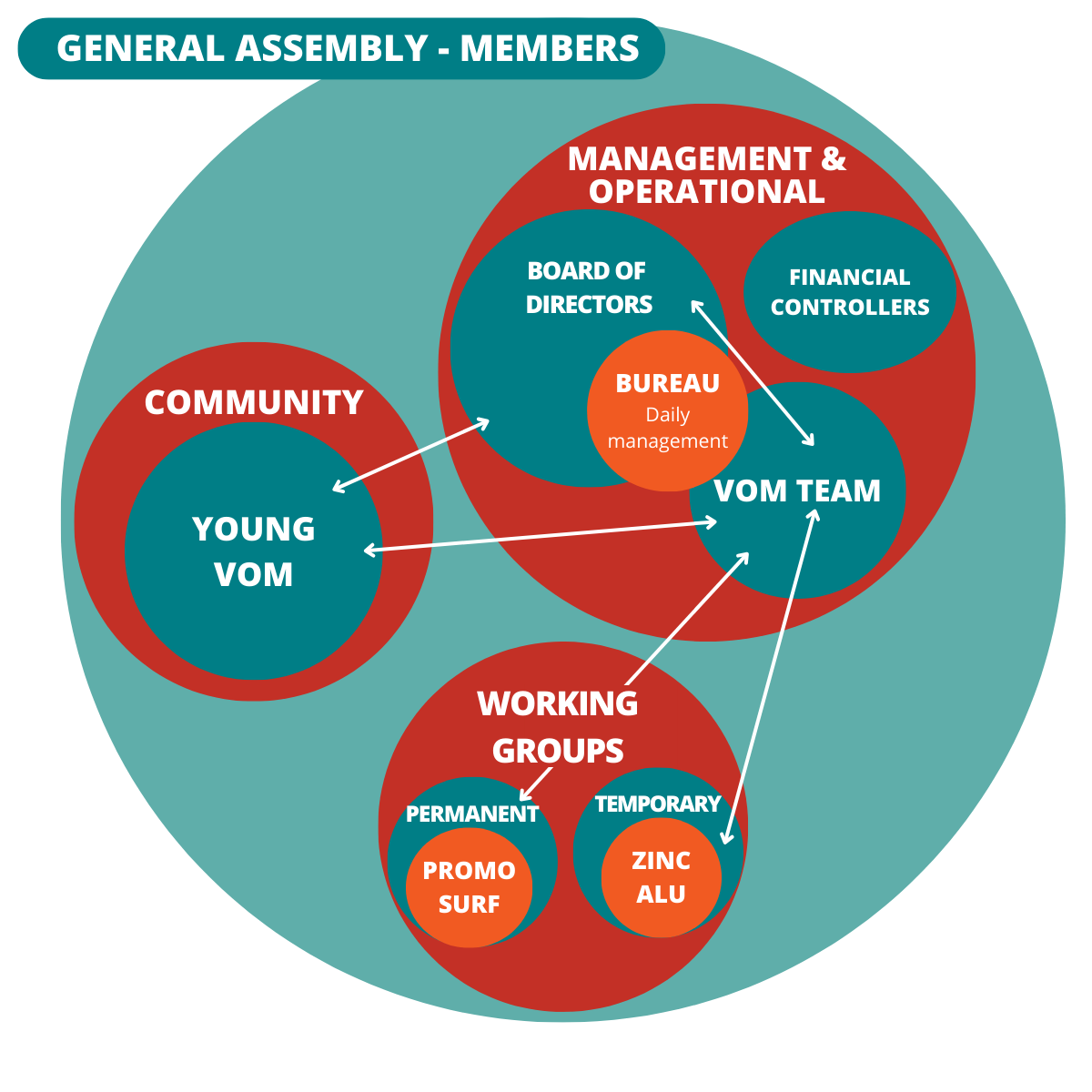 ACTIVE INVOLVEMENT
of our members
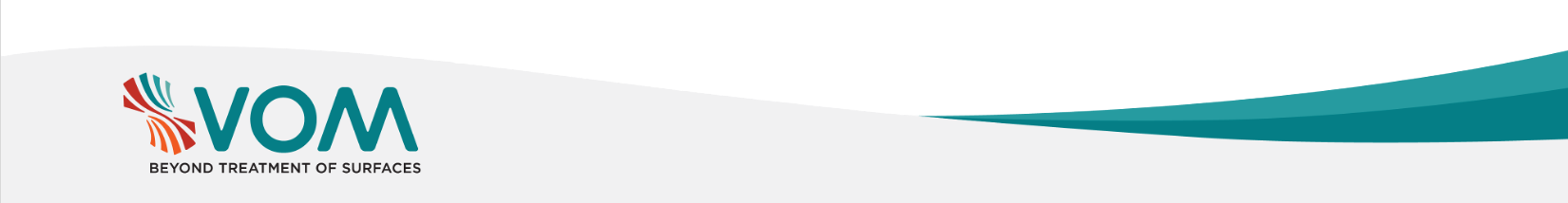 L'ÉQUIPE
VOM TEAM
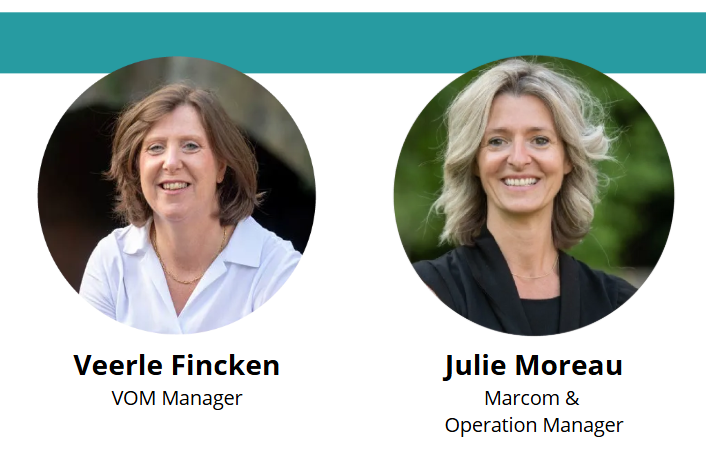 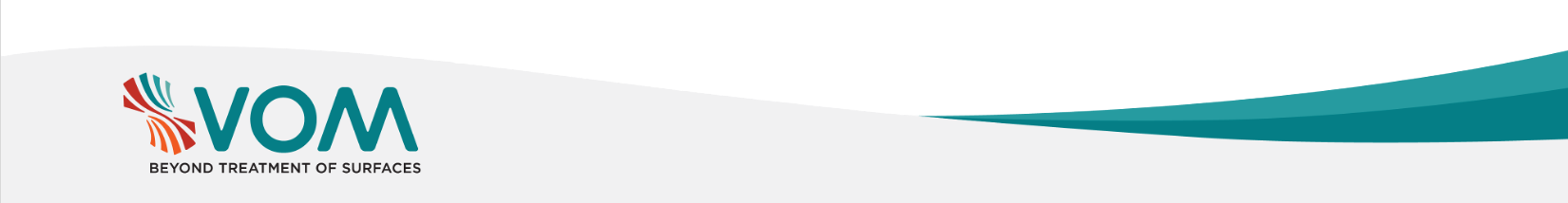 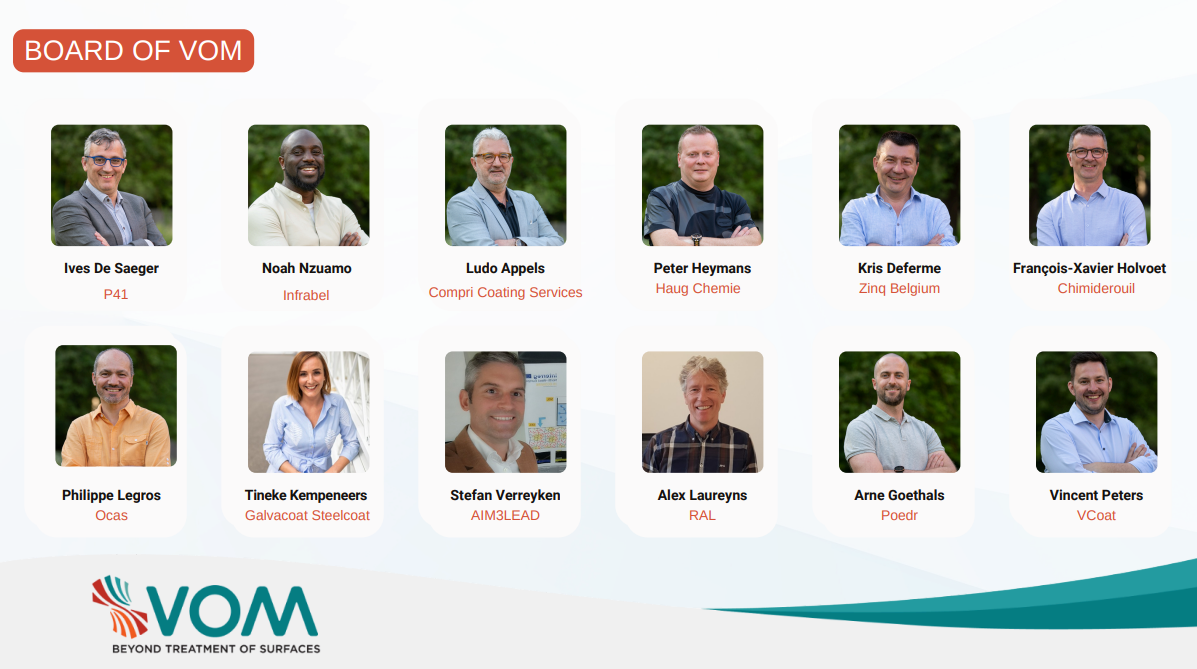 BOARD OF VOM
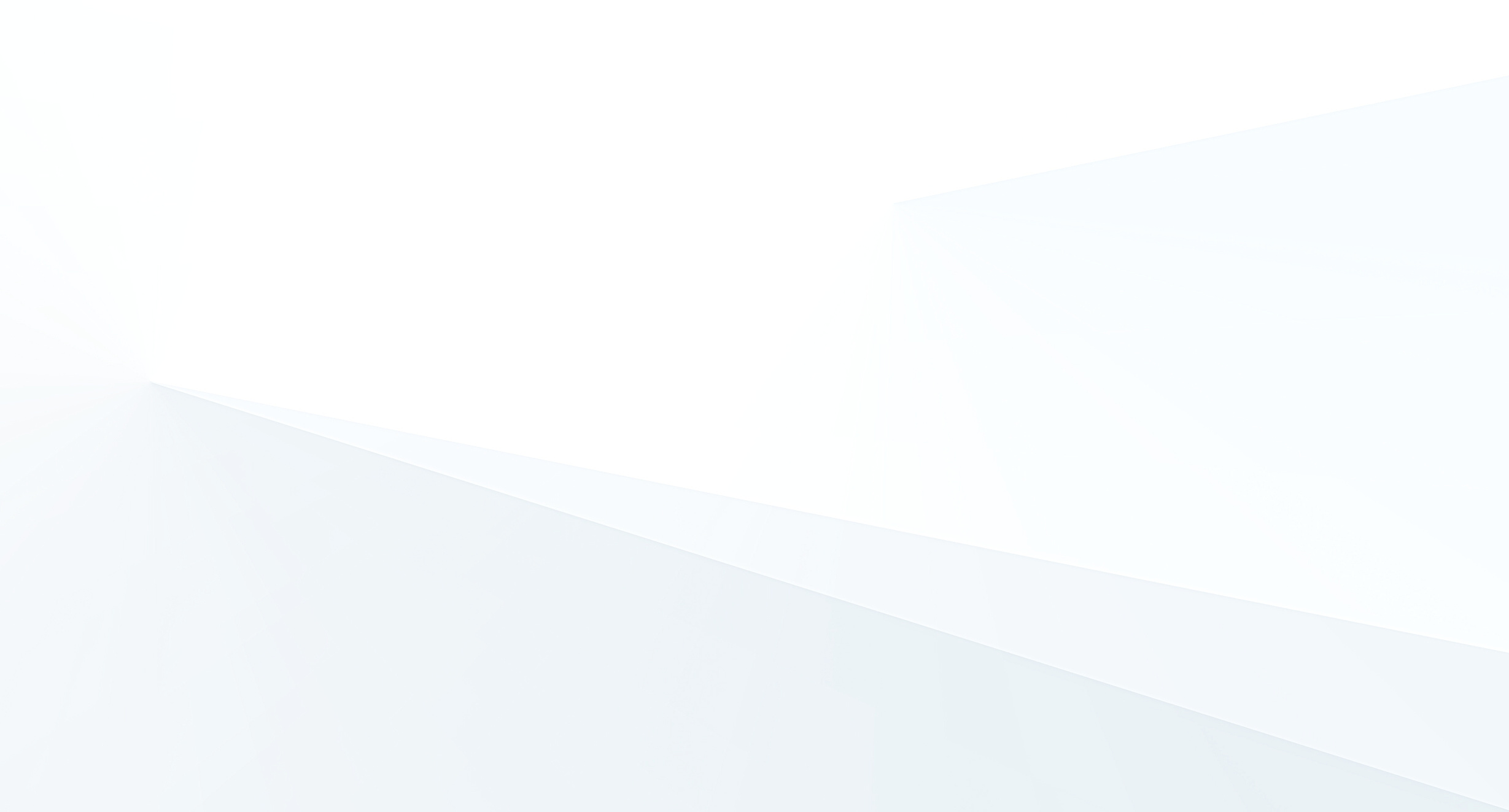 WORKING GROUPS
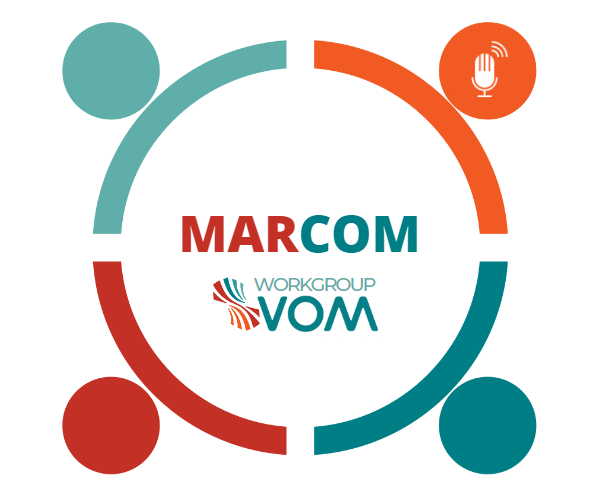 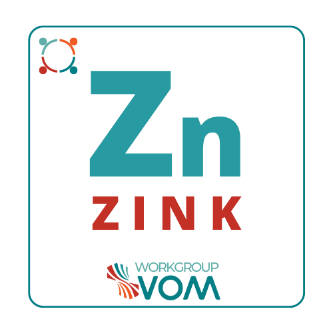 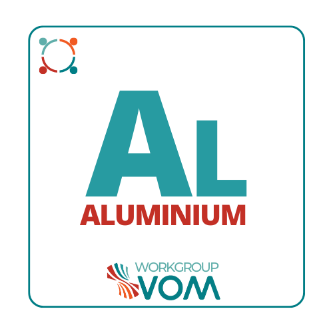 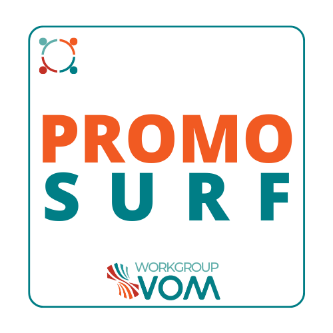 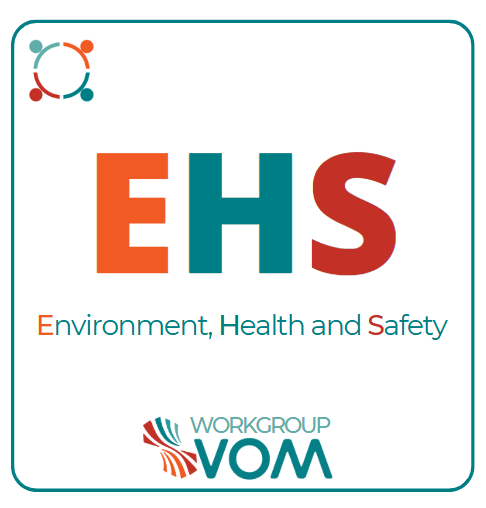 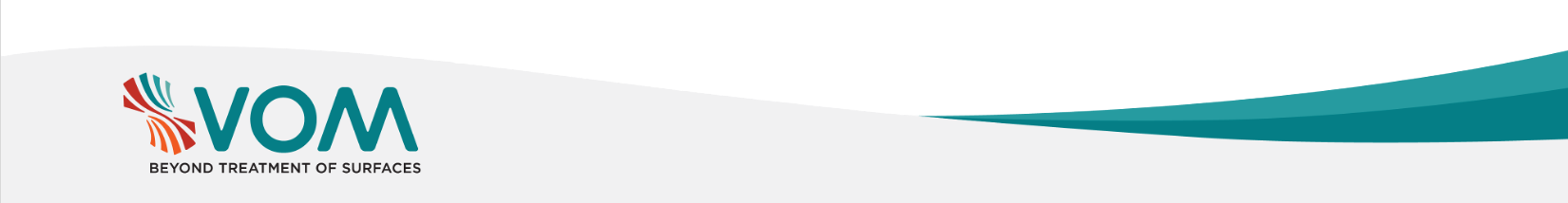 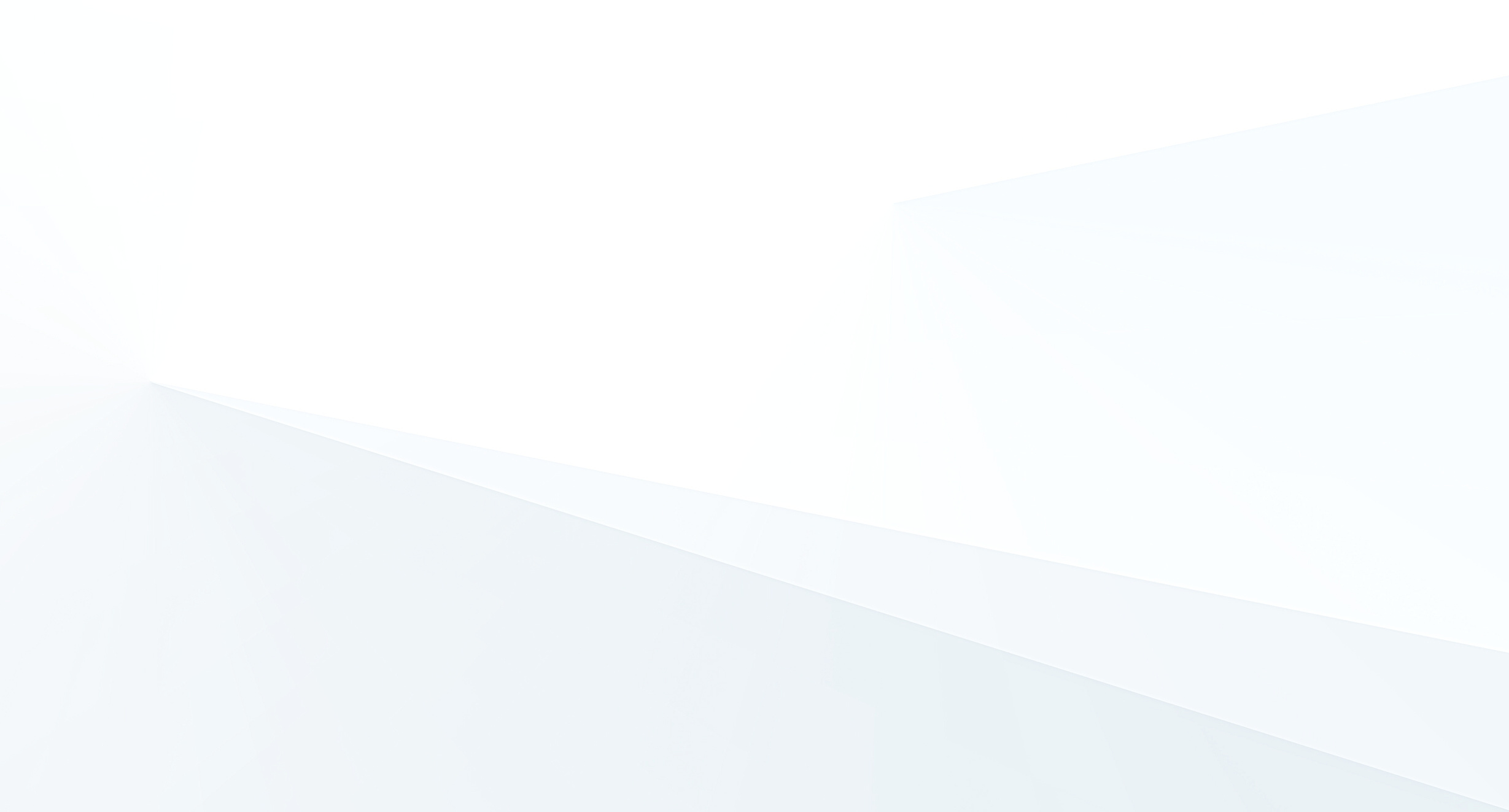 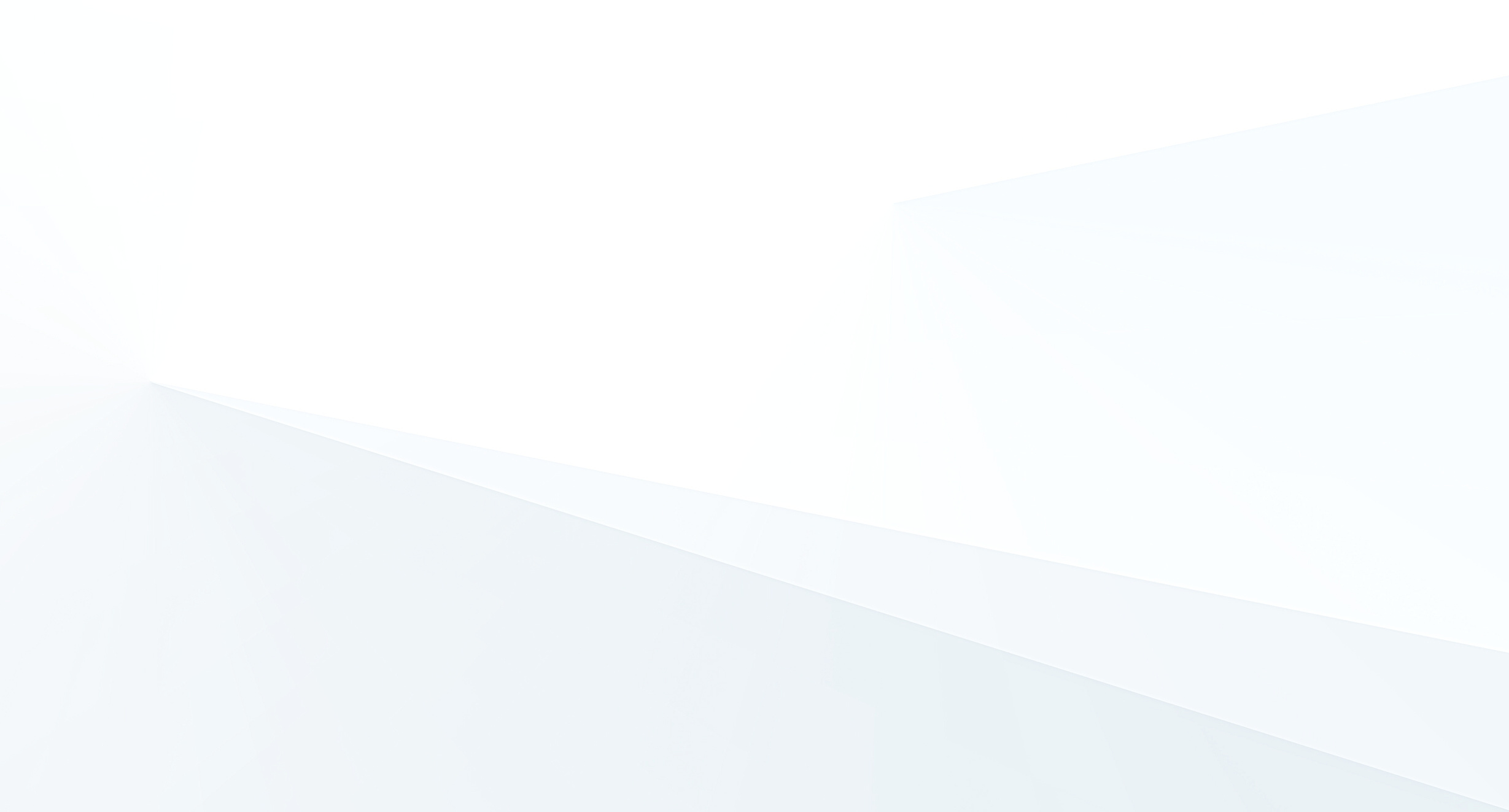 COMMUNITY
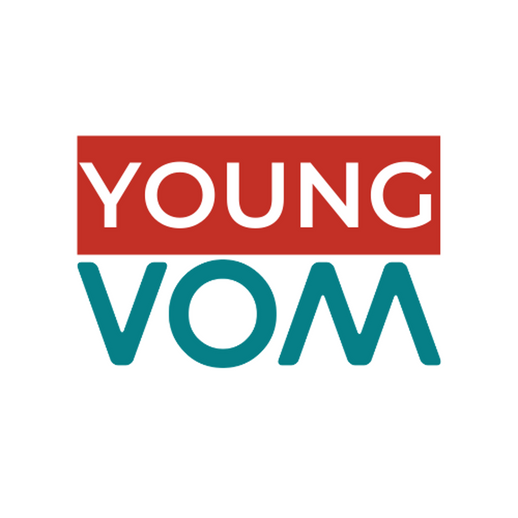 Community of young people under 40 working in the surface treatment industry
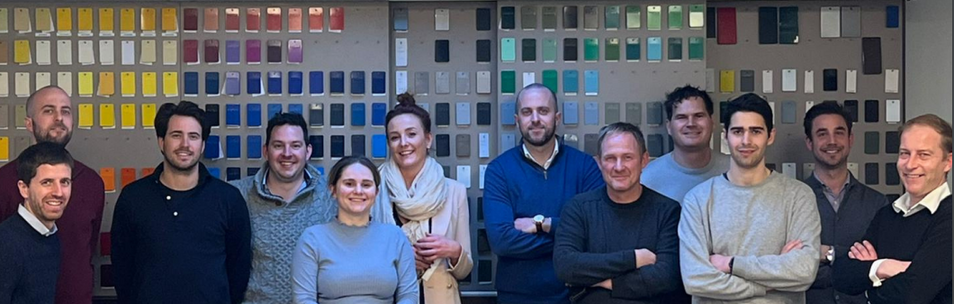 Activities

Networking

Company visits
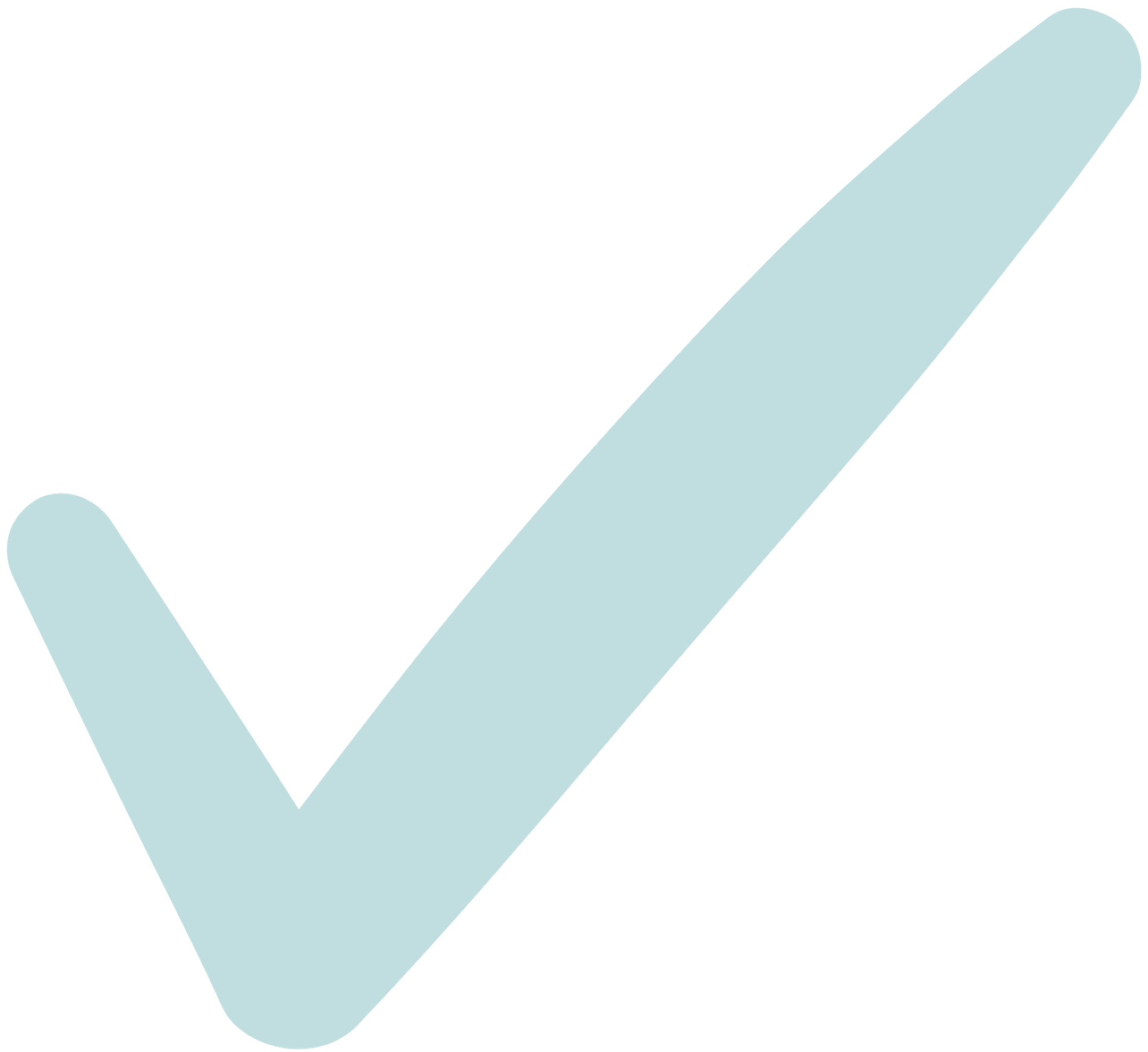 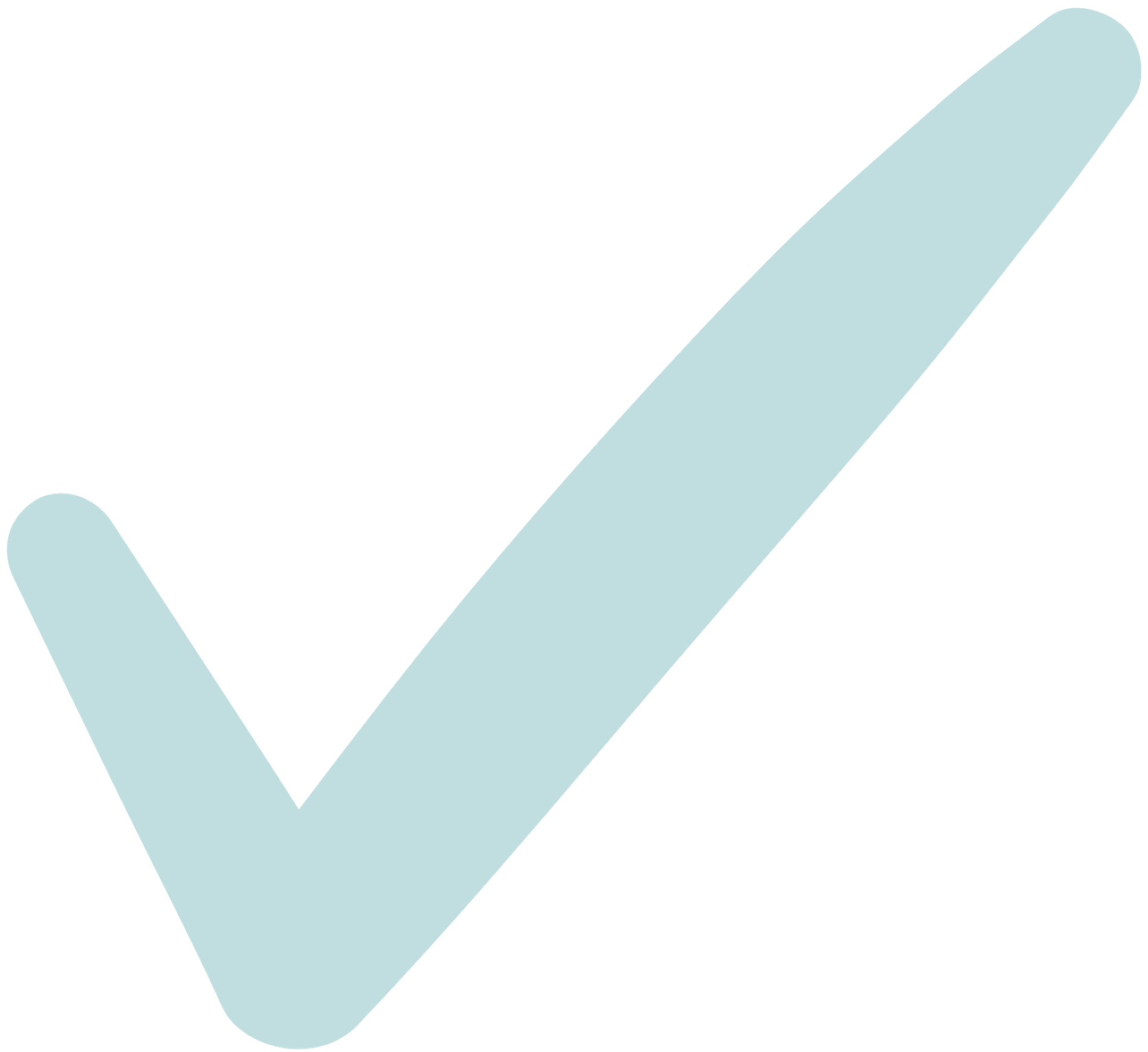 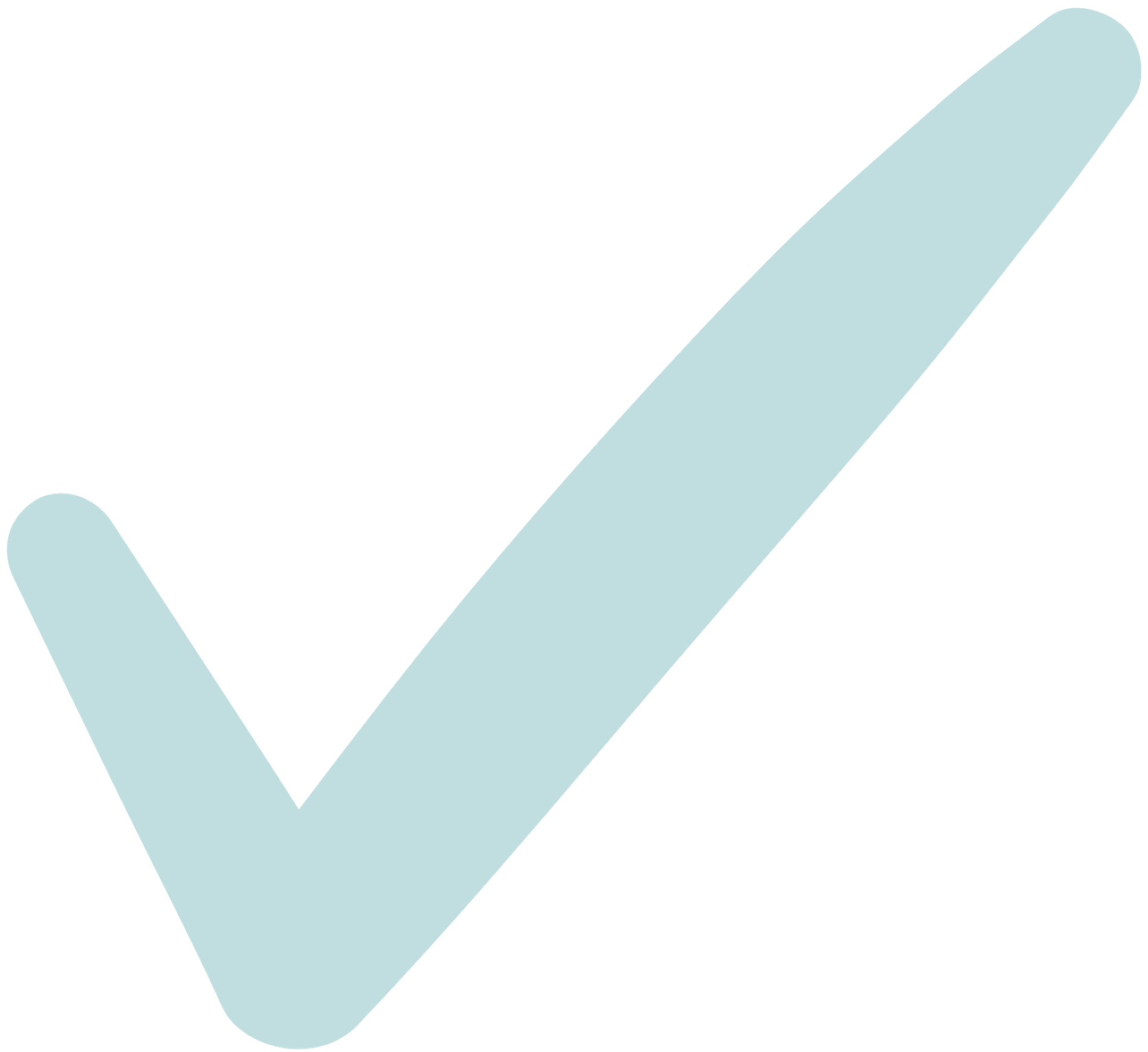 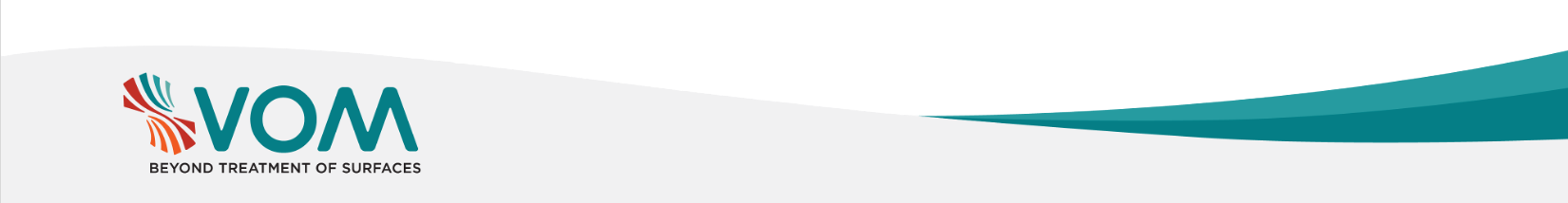 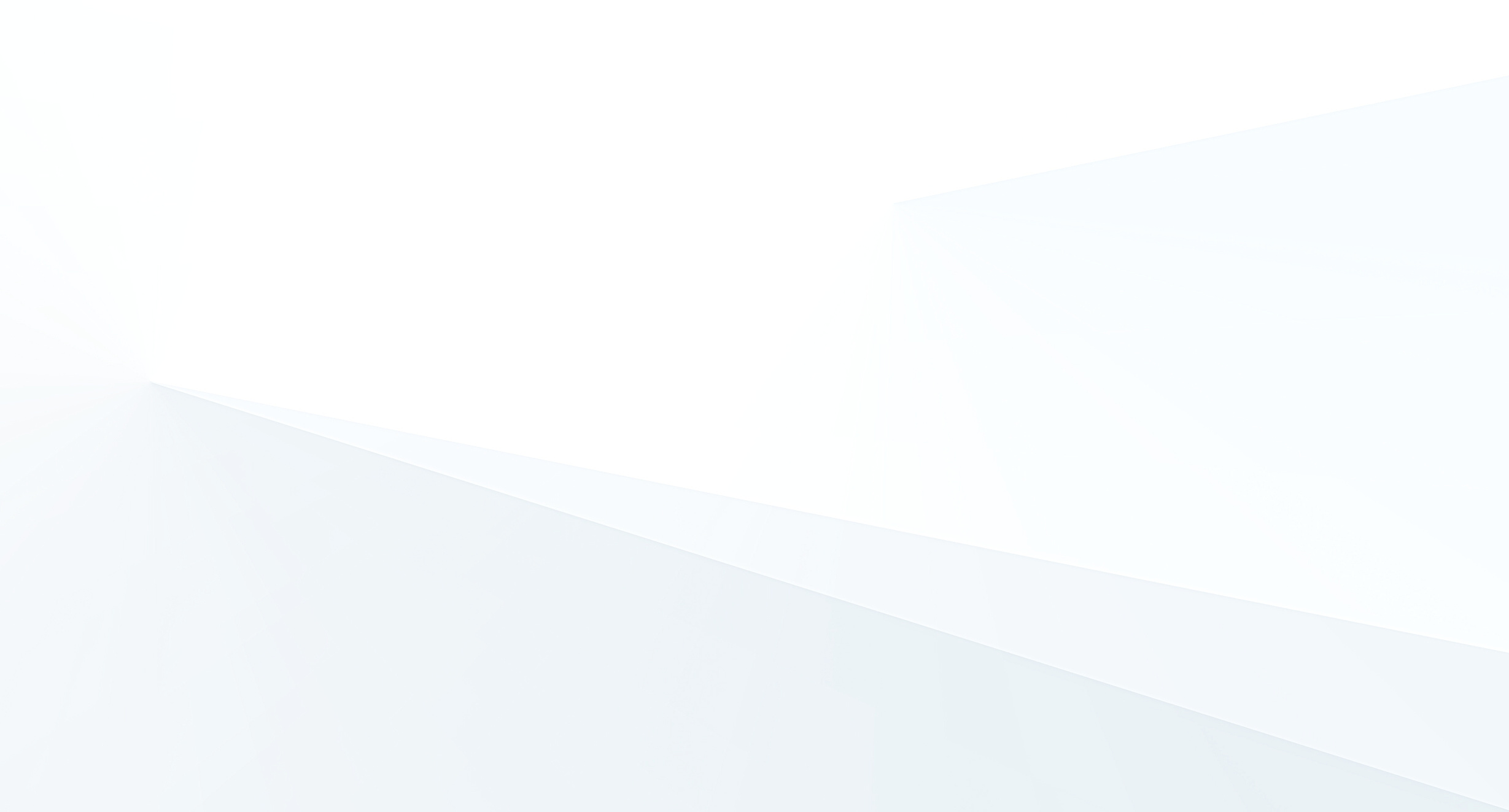 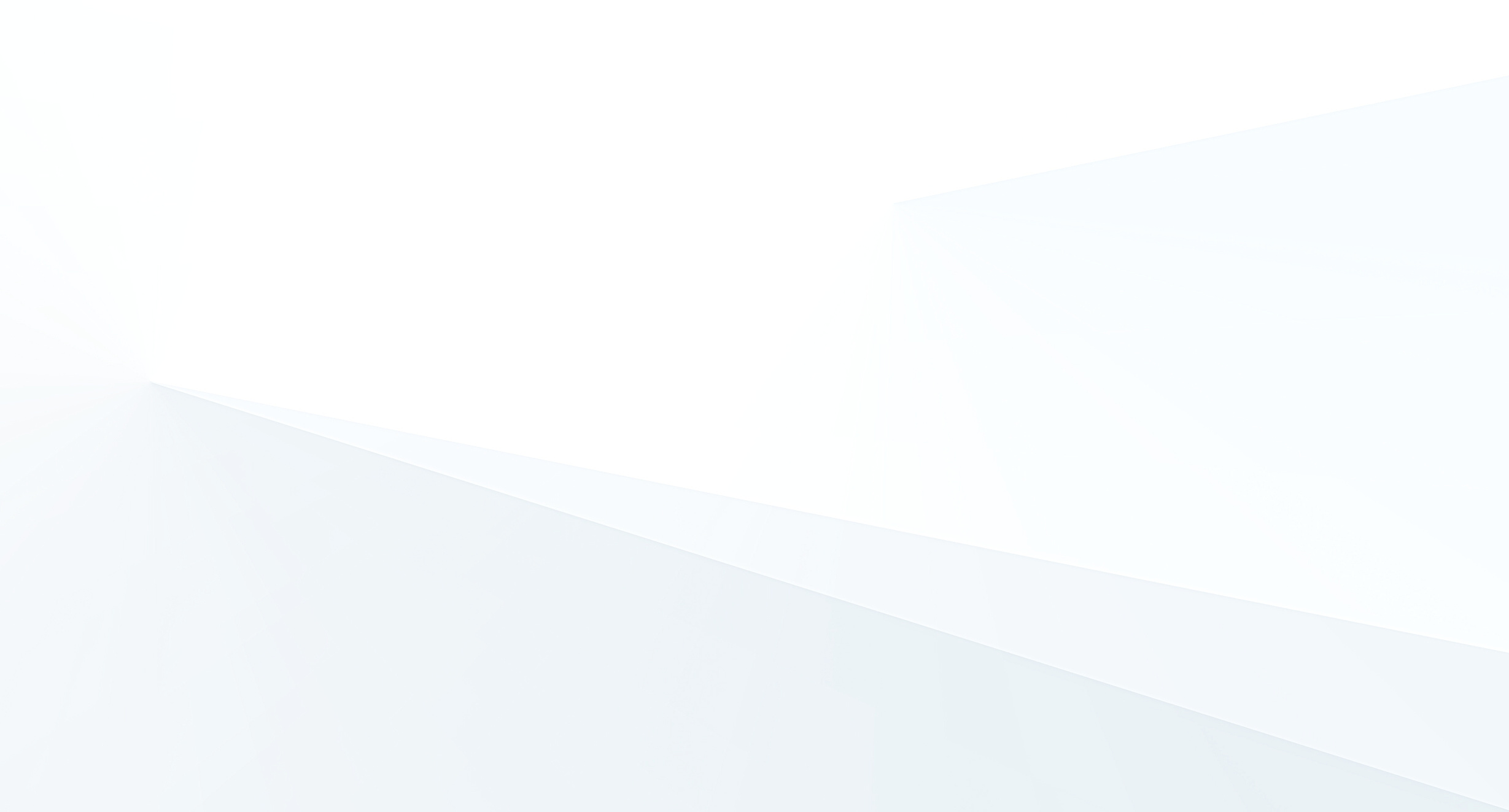 NOS PAENAIRES Européens
EUROPEAN PARTNERS
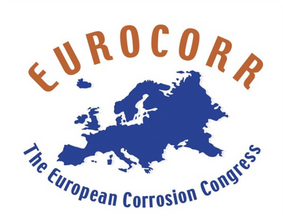 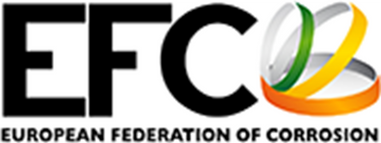 PARTNERS
NOS PARTENAIRES
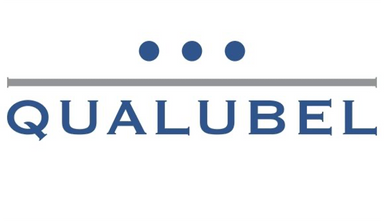 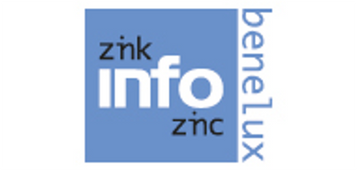 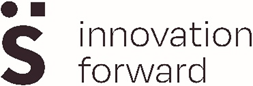 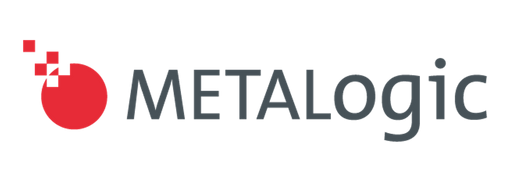 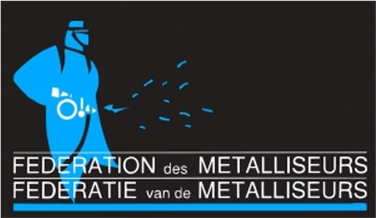 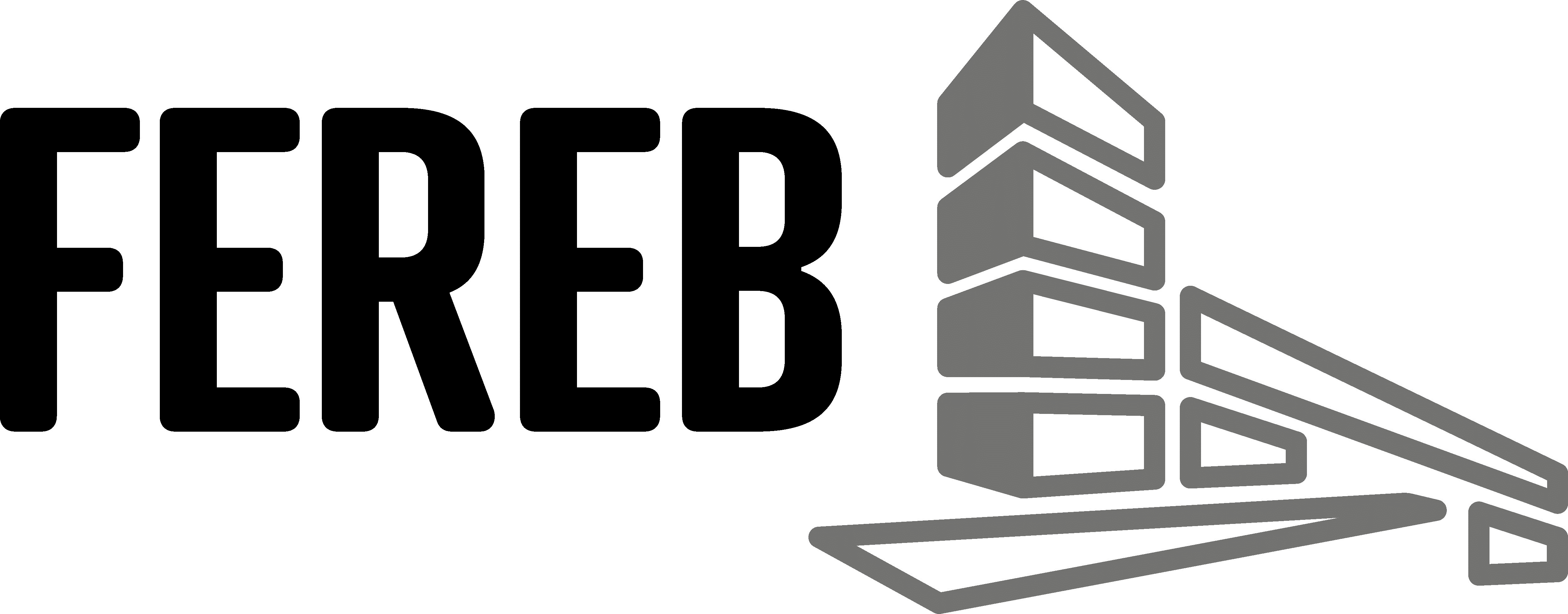 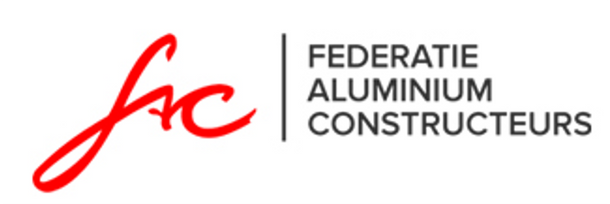 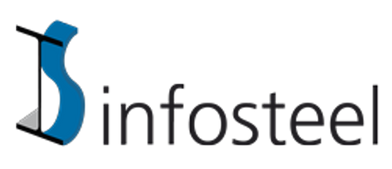 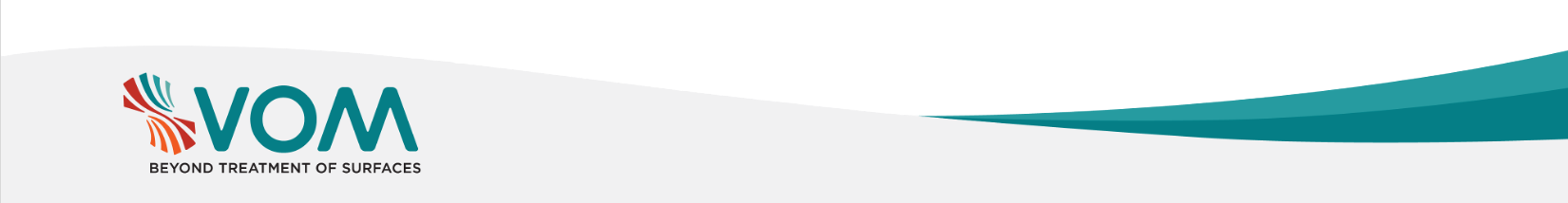 [Speaker Notes: nos partenaires régionals]
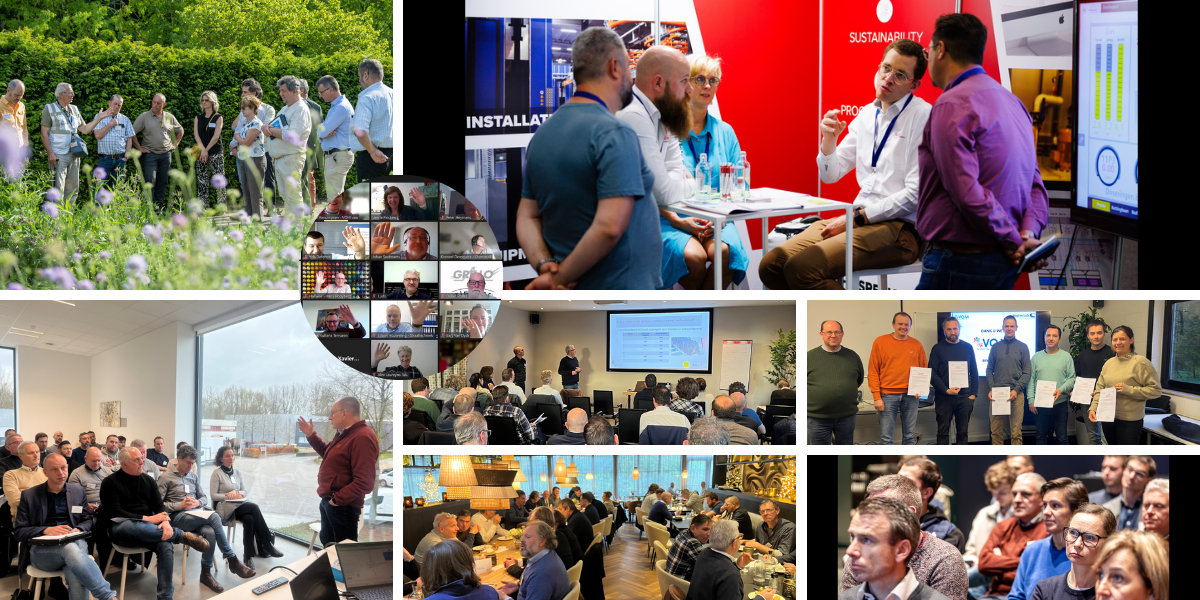 VOM IN THE PICTURE
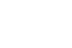 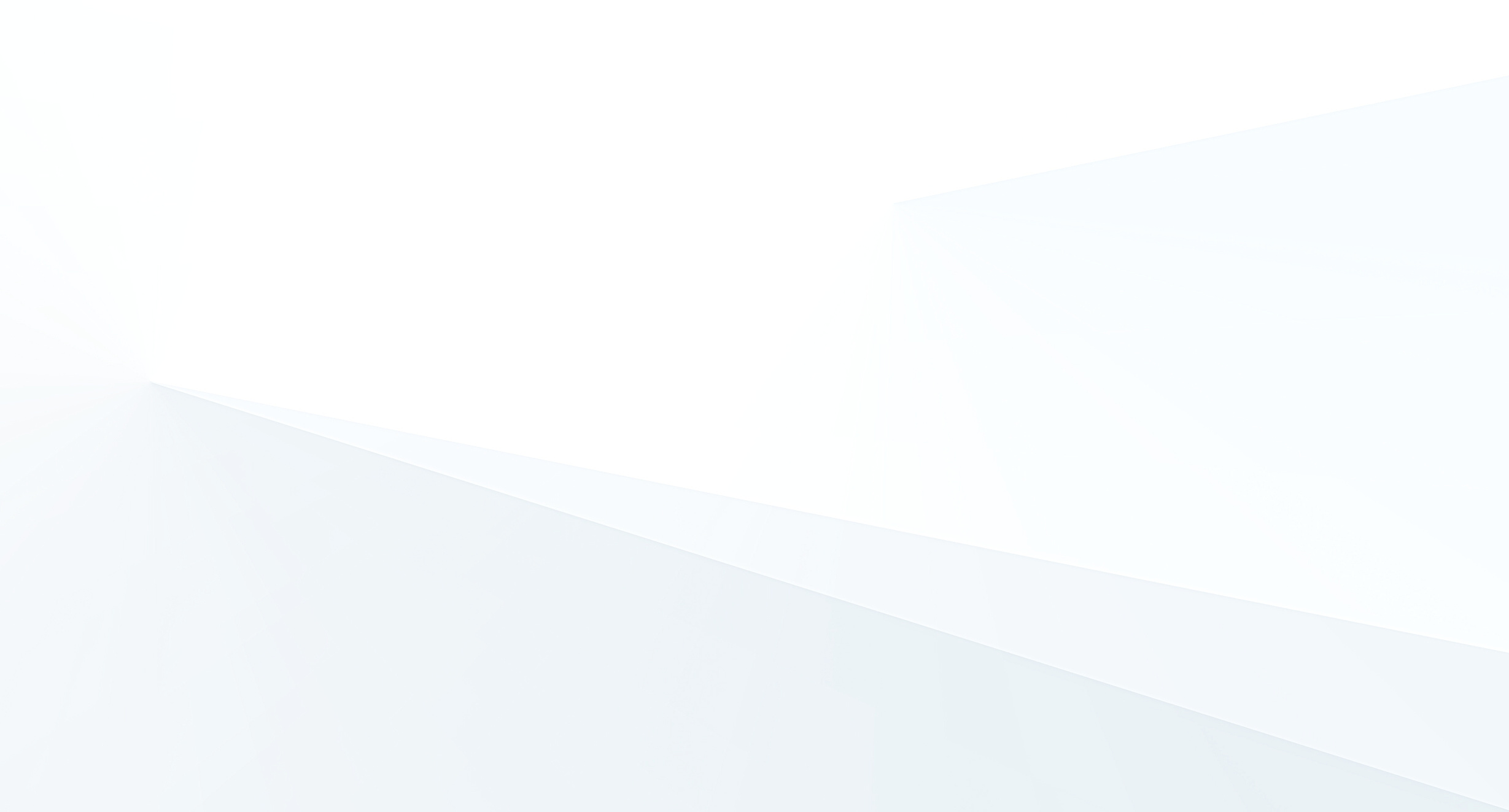 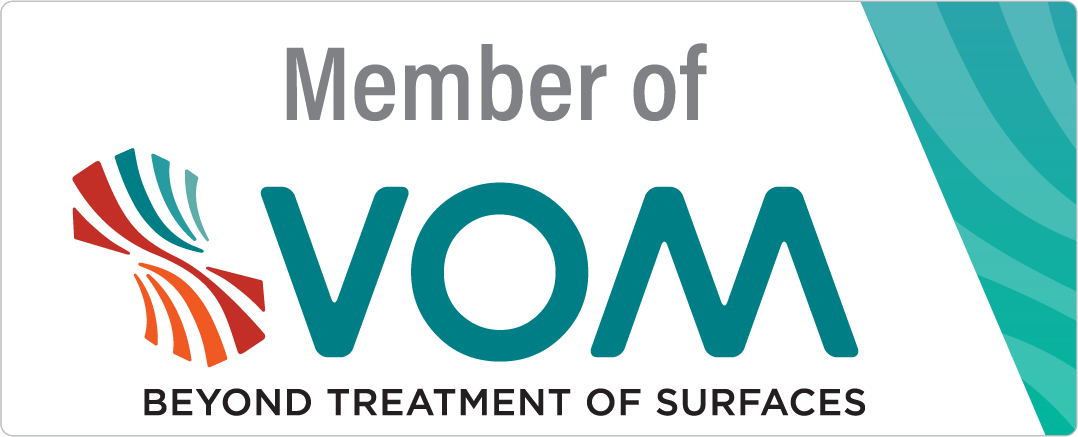 VOM vzw
Kapeldreef 60
BE-3001 Leuven
www.vom.be
info@vom.be
+32 (0)16 401420
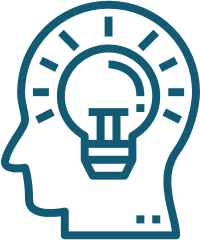 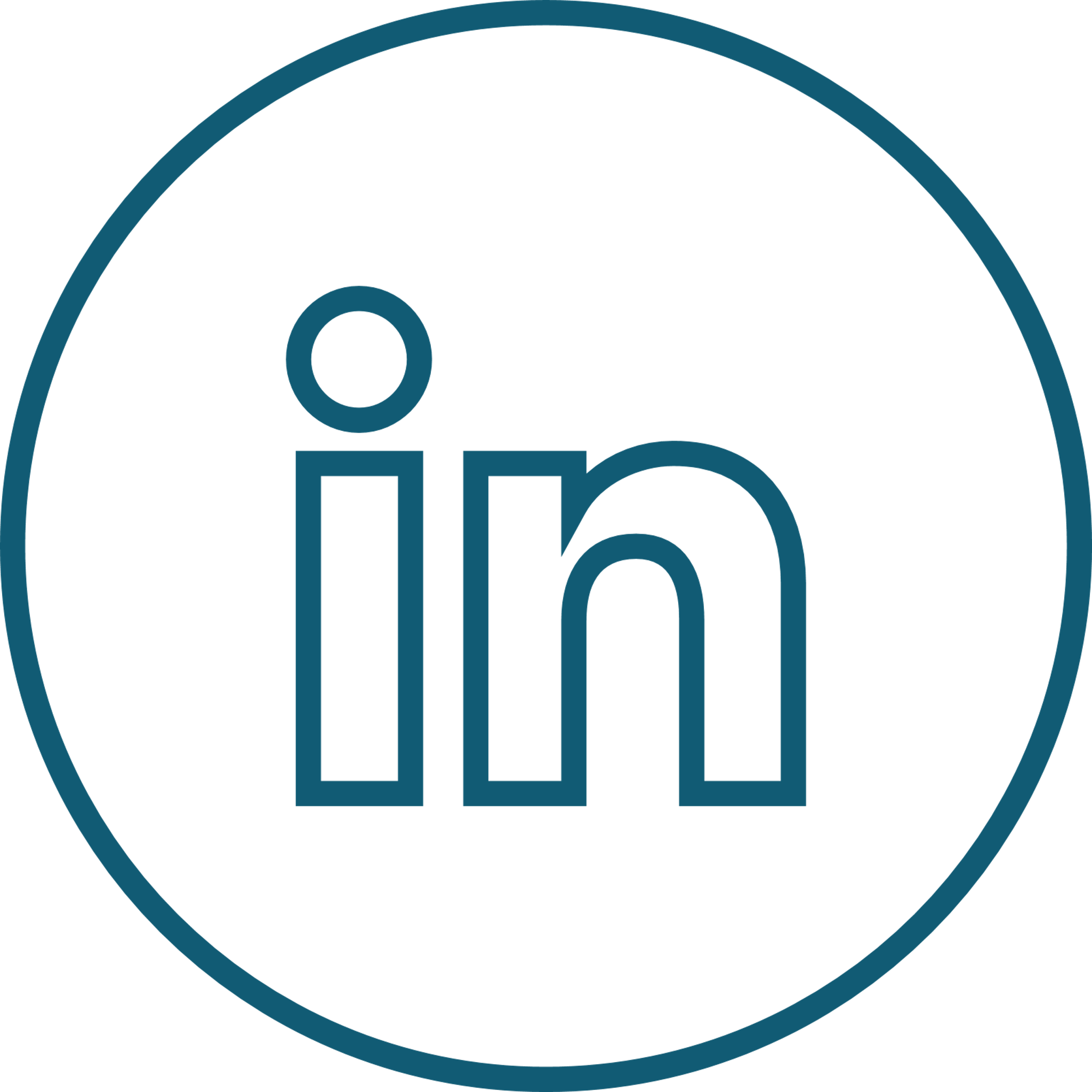 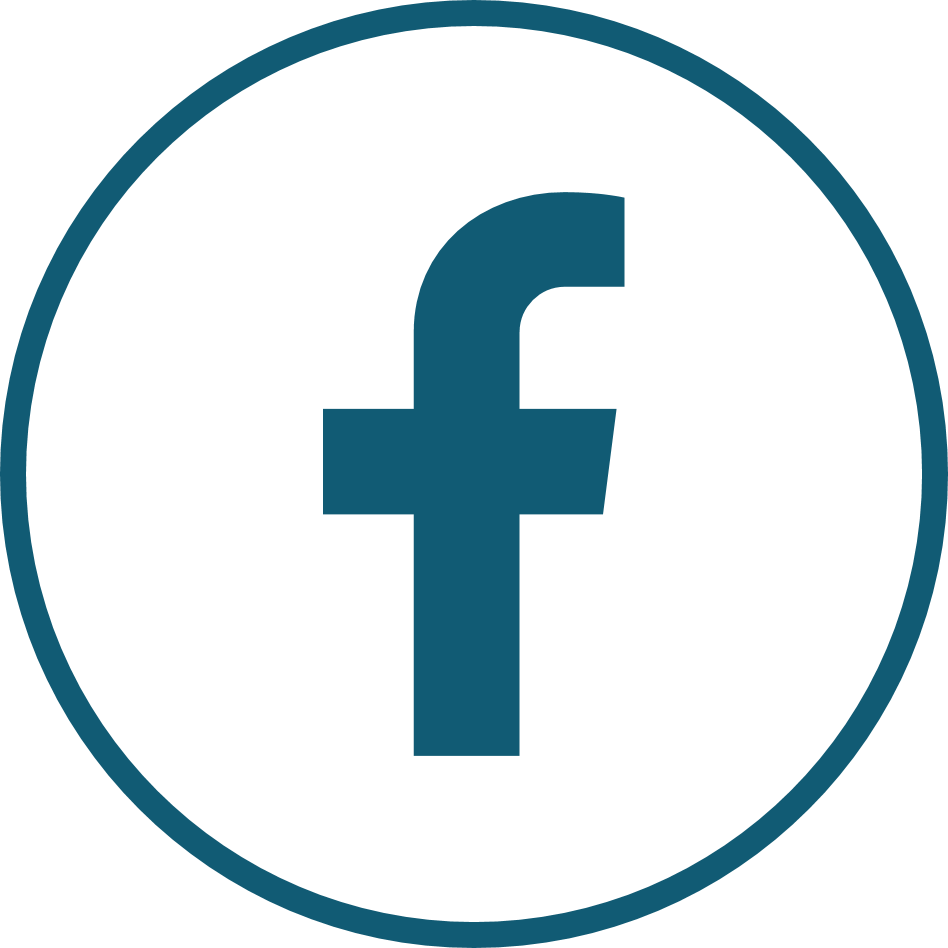 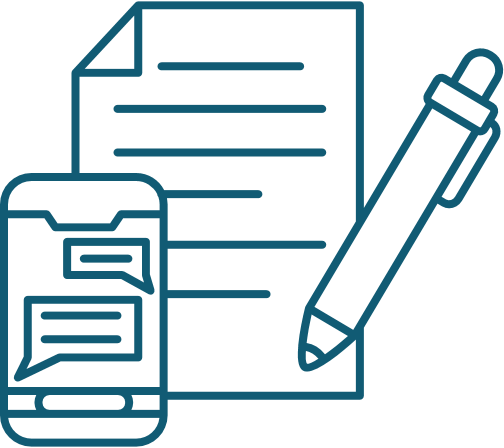 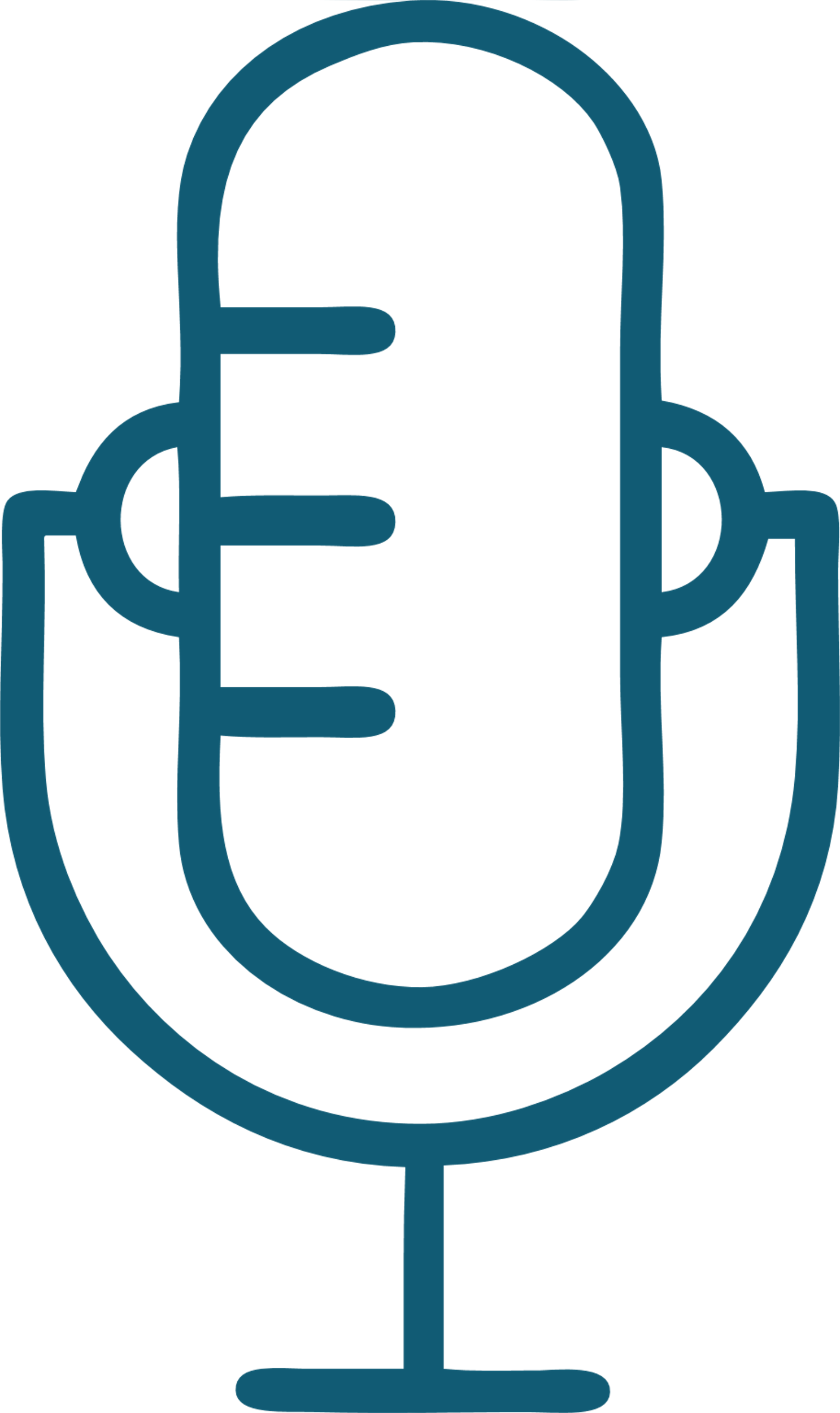 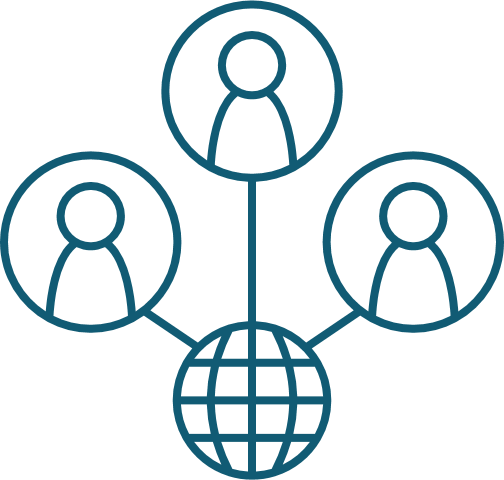 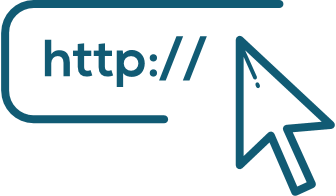 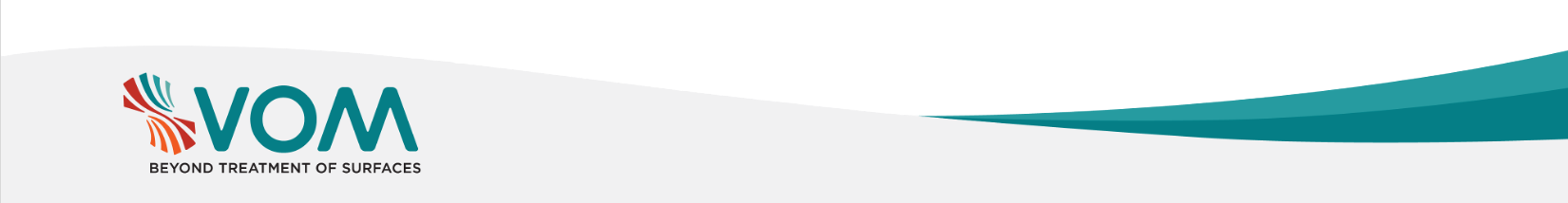